Tips and tricks on how to deliver successful implementations
From LS Retail Consulting team
Jennifer OddoConsulting Director
Anna Dis ThorvaldsdottirConsulting Manager
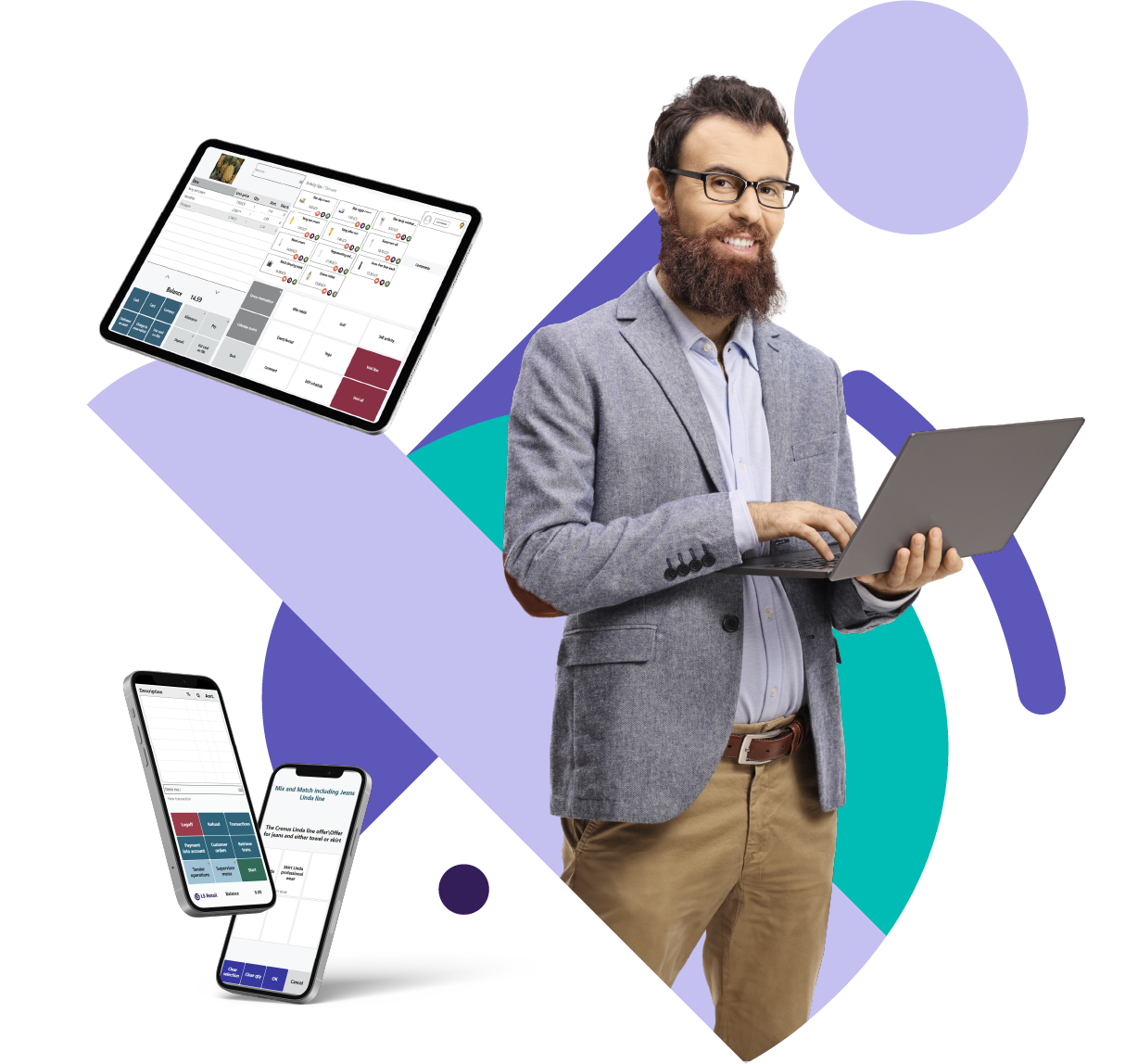 Agenda
LS Retail Consulting team 
Offering and services 
Best practices for successful delivery 
Delivery tips and tricks 
Technical tips and tricks
Your success is our success
A globalconsulting team
Asta M. Karlsson
Project Management
Johann Thorlaksson
CCO & MaxAttention
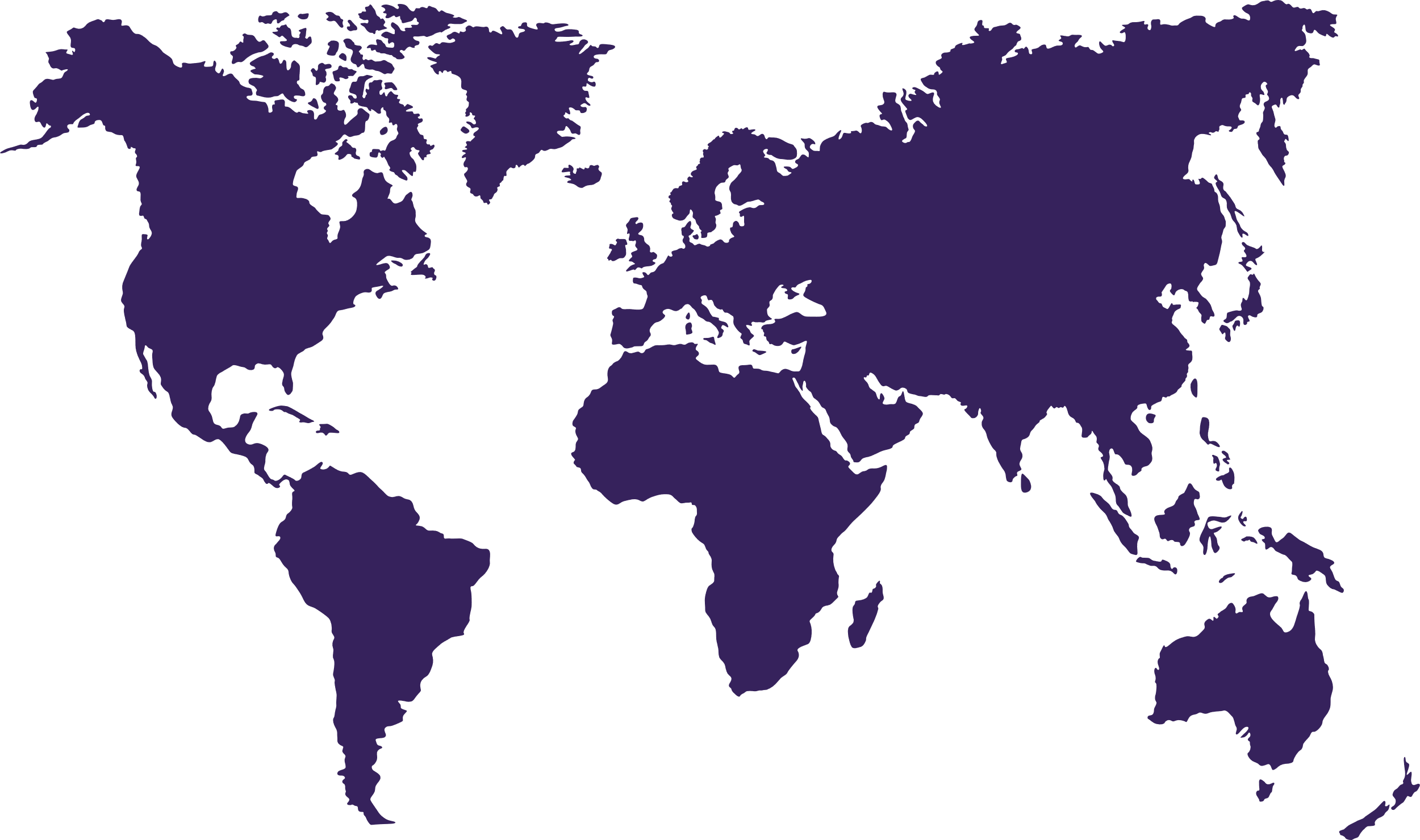 Urdur Anna Bjornsdottir
Europe
Jennifer Oddo
Americas
Bjarni Asmundsson
APAC
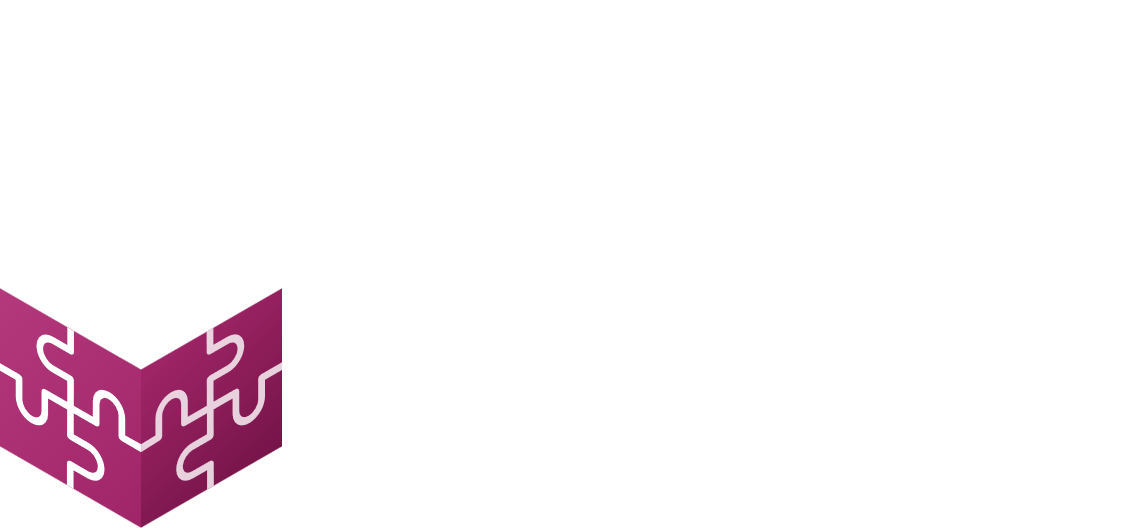 We work with partners and customers to make  their deliveries more successful.
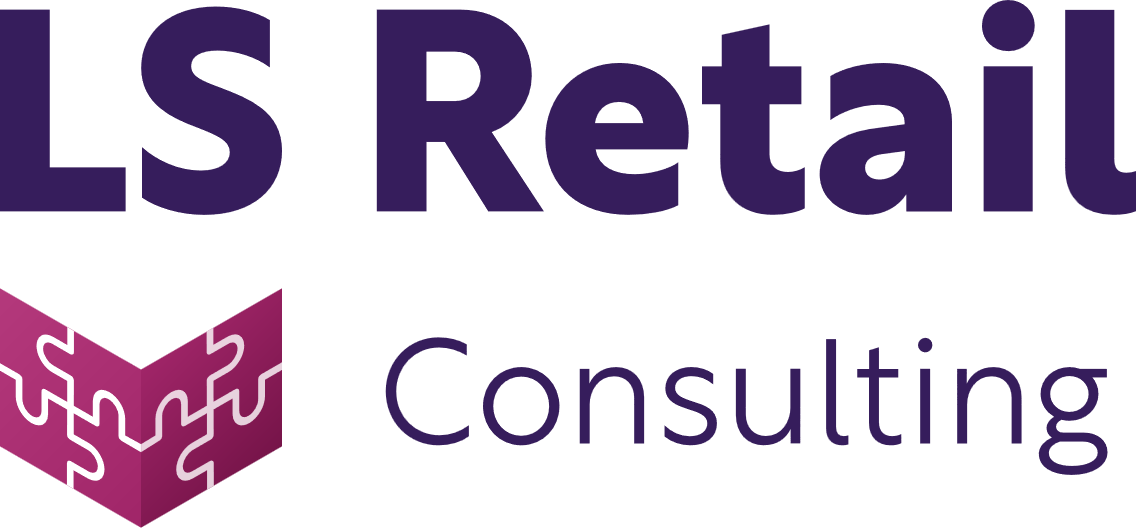 Global team of 100 people 
Diverse team
Extensive experience 
Subject matter experts 

Technical Consultants
Functional Consultants 
Solution Architects 
Project Managers
We work with partners and customers to make  their deliveries more successful.
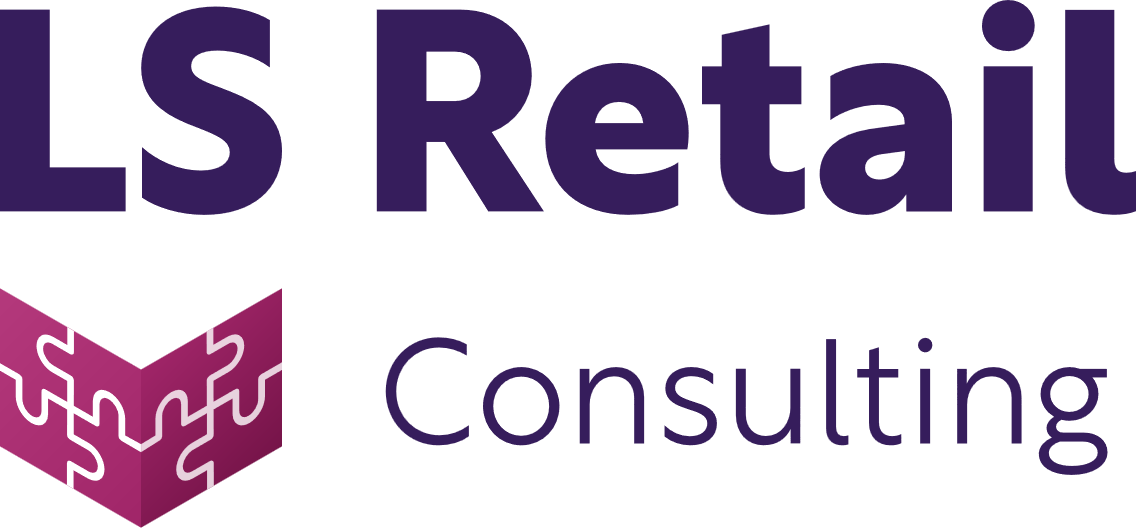 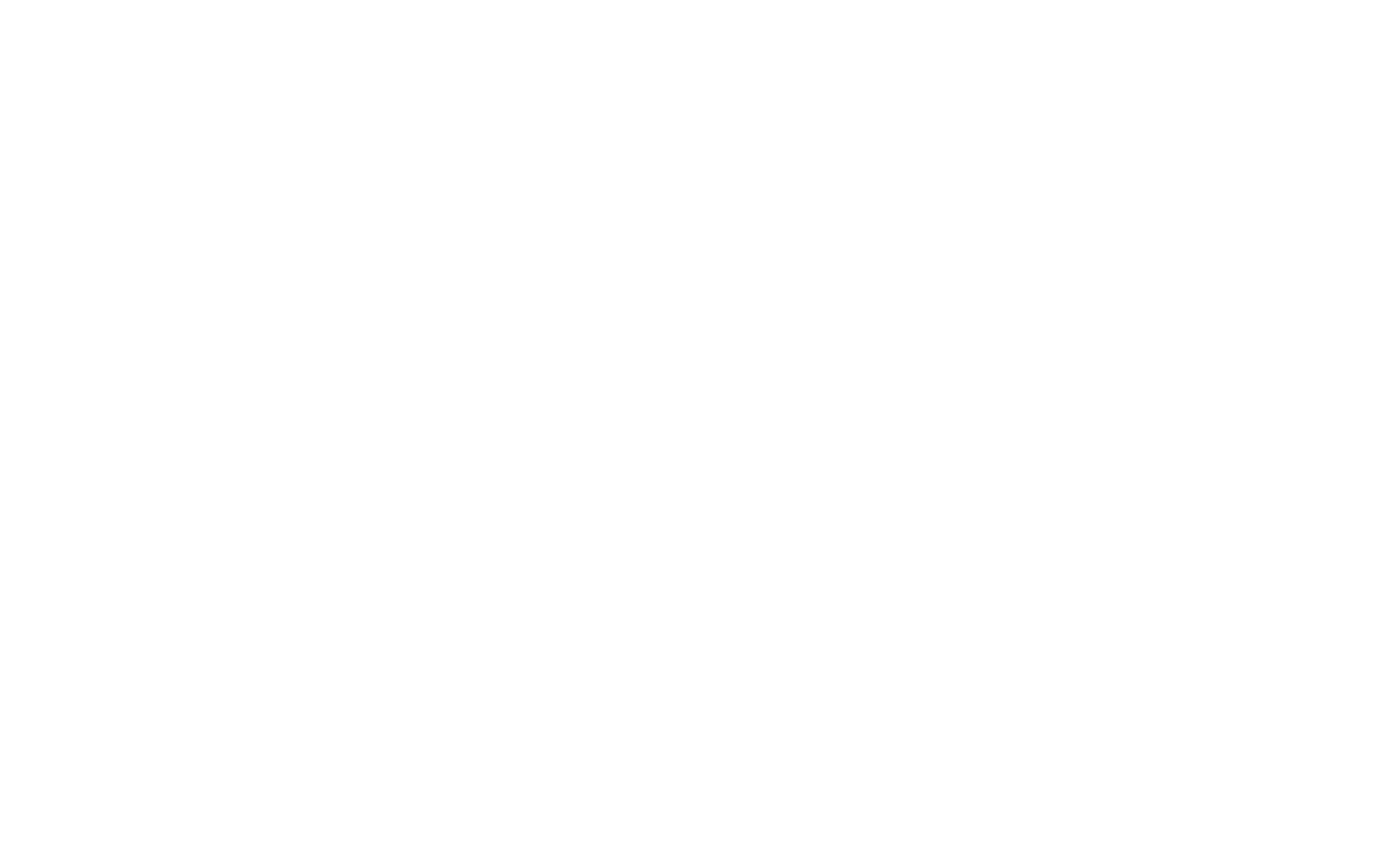 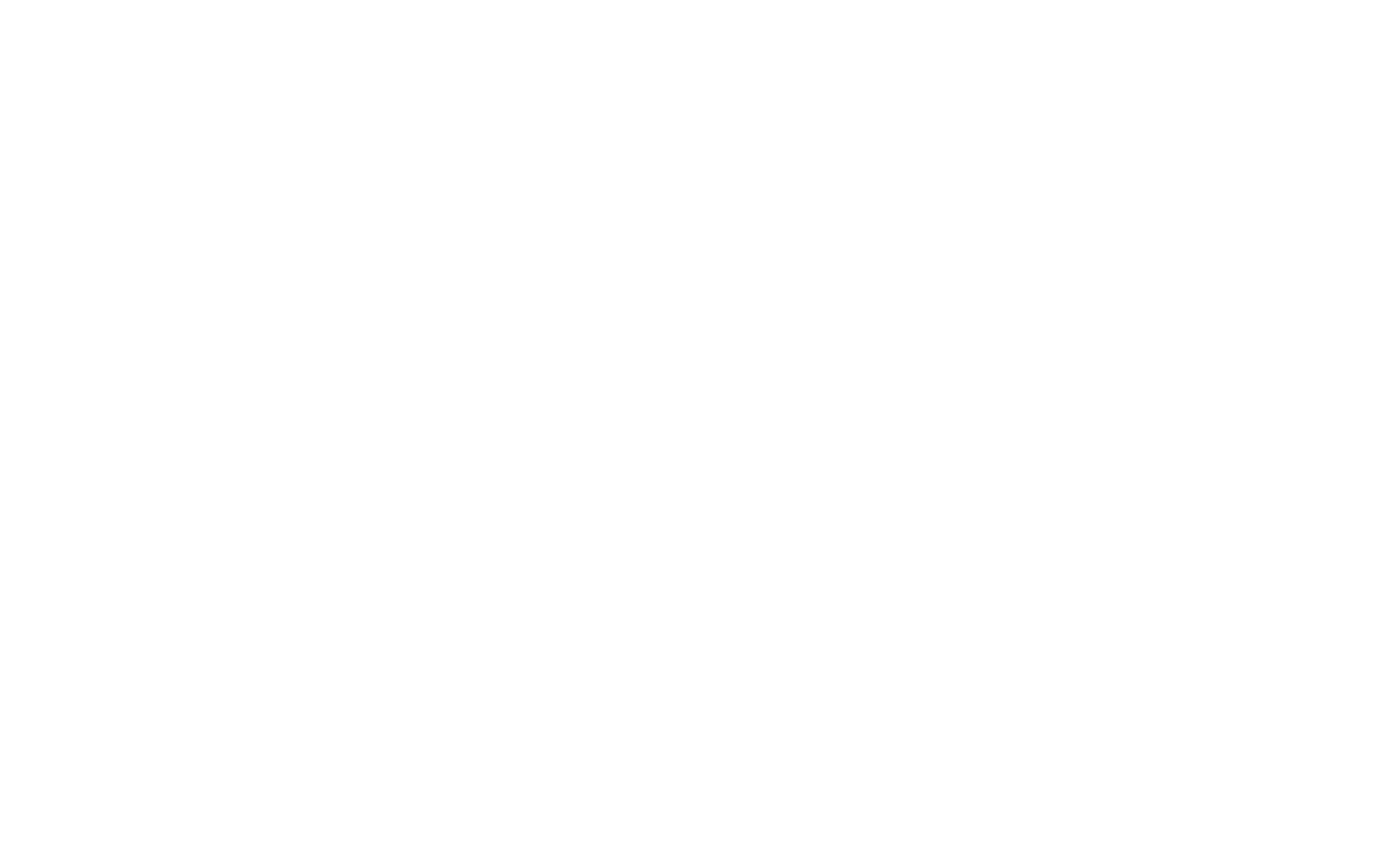 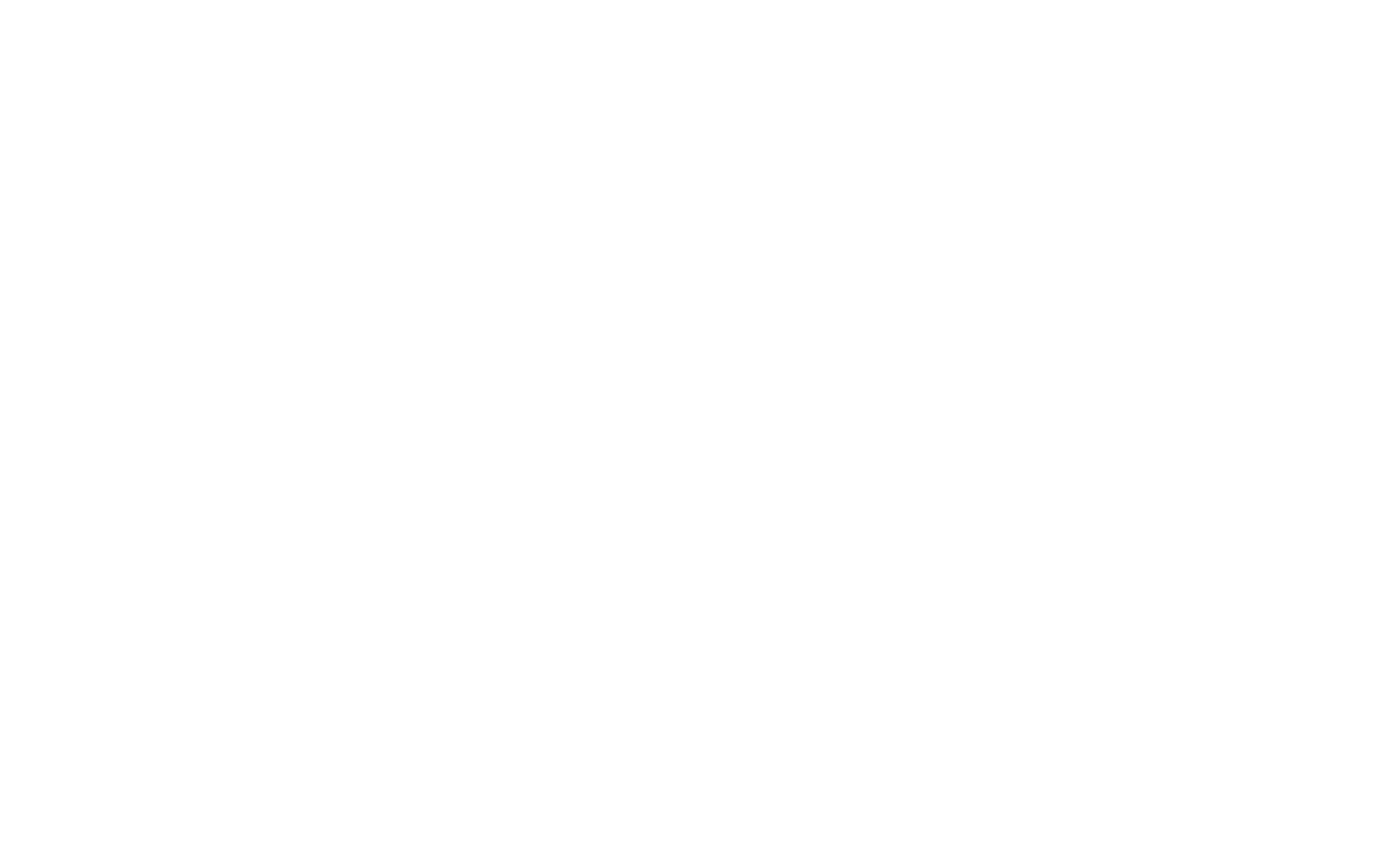 Support partners in sales and in the full project lifecycle
Bring extra capacity and specialized industry expertise
Increase the quality of the implementations
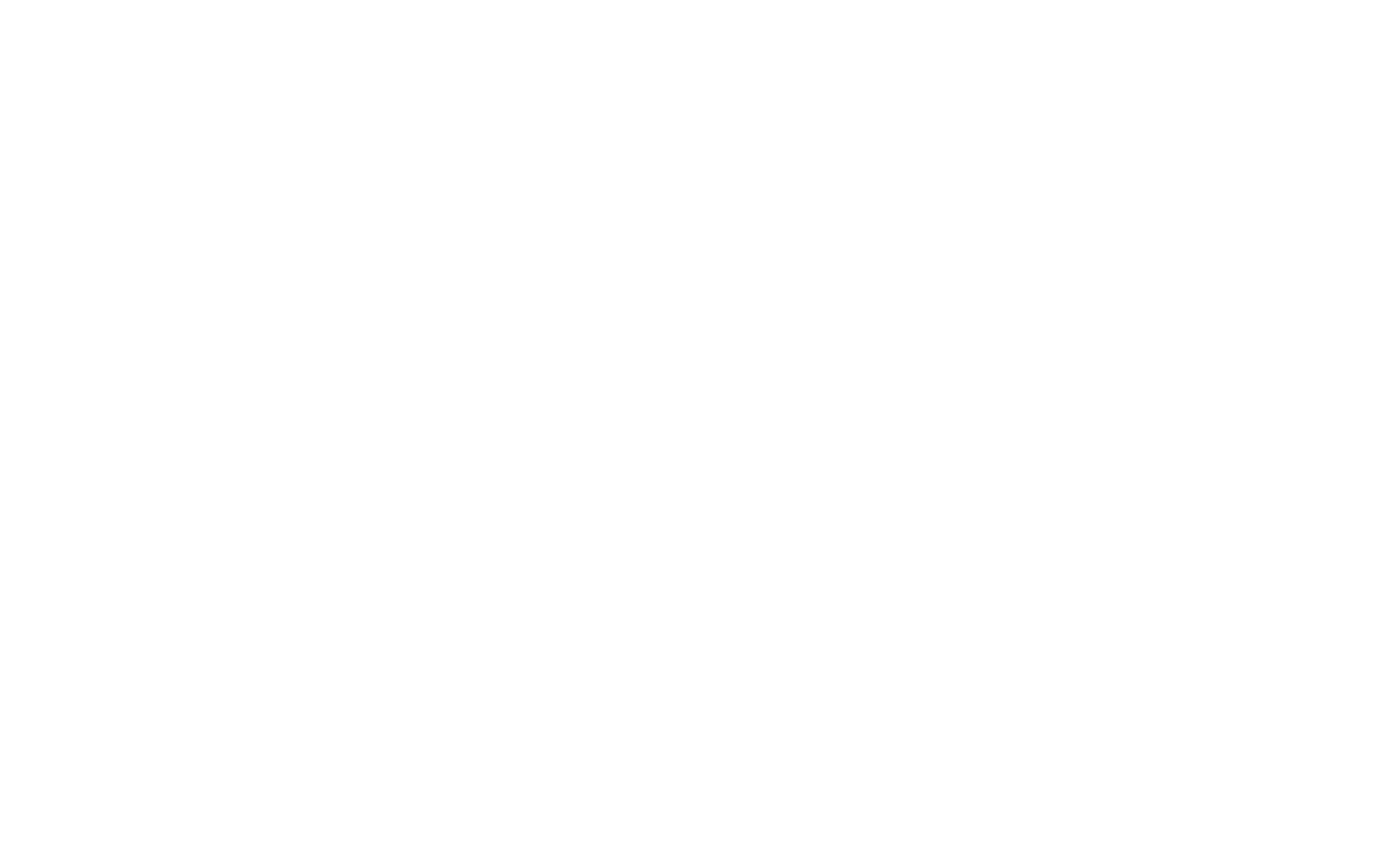 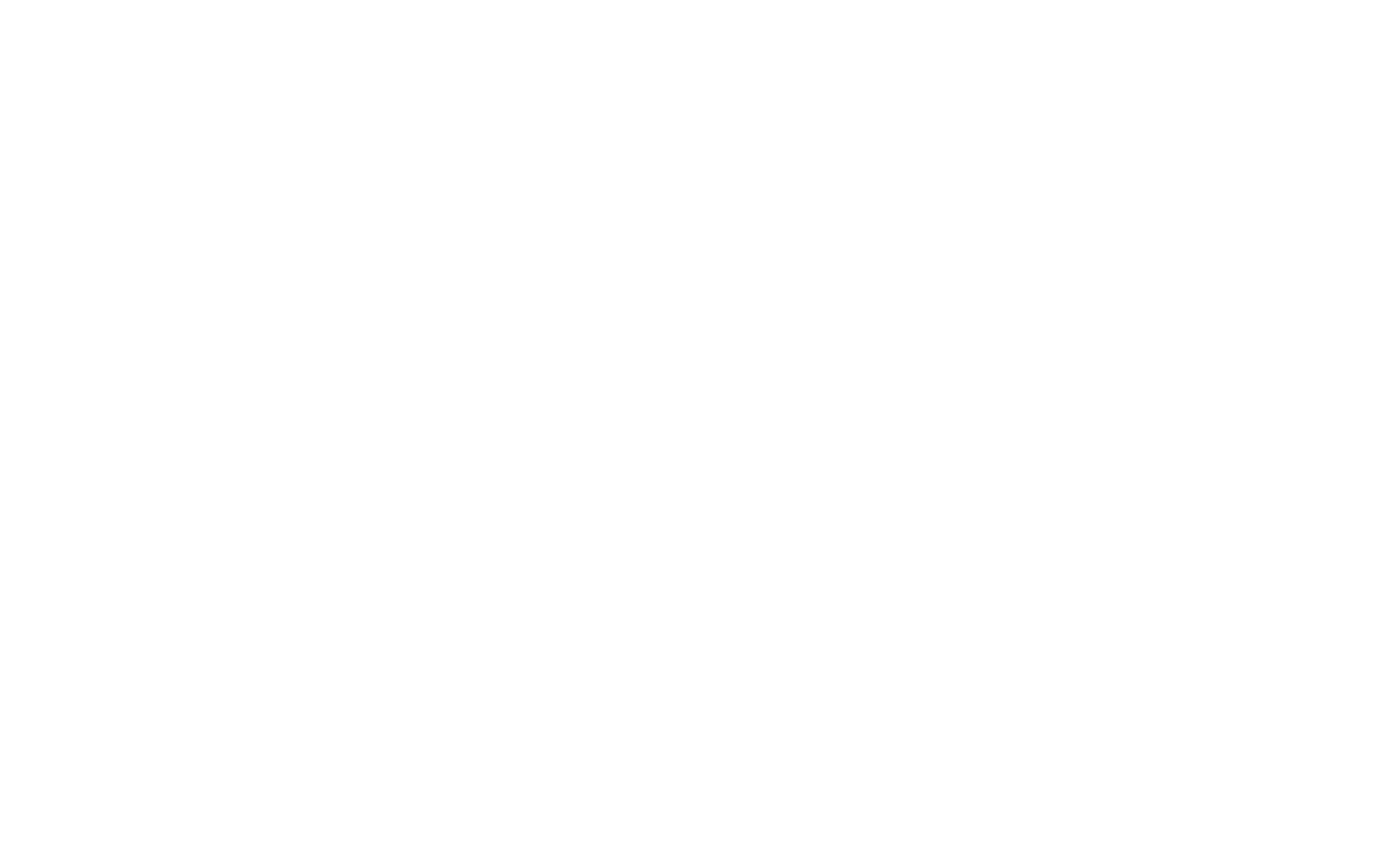 Reduce project risk and cut down implementation time
Bring customer insights into product development
Project approach
LS Retail Consulting services can be used for different phases of the project lifecycle:
Pre-sales
Analysis and workshops
Architecture and customization guidance
Implementation and deployment
Key-user training
Testing and support
Bring in the right resources at the right time.
Delivery tips
Implementation challenges
Best practices for successful delivery
Customer stories from the field
What challenges do we face?
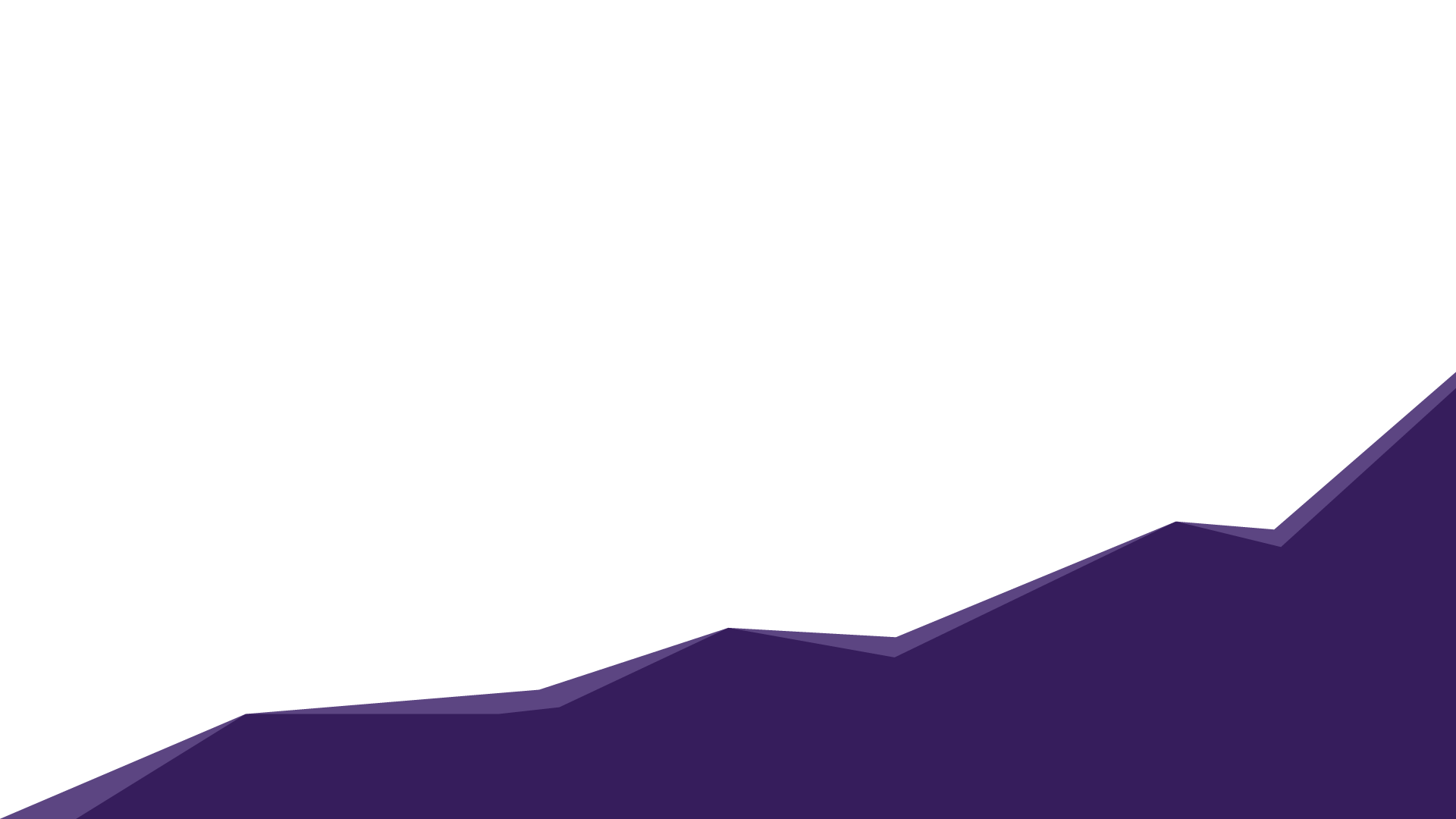 What challenges do we face?
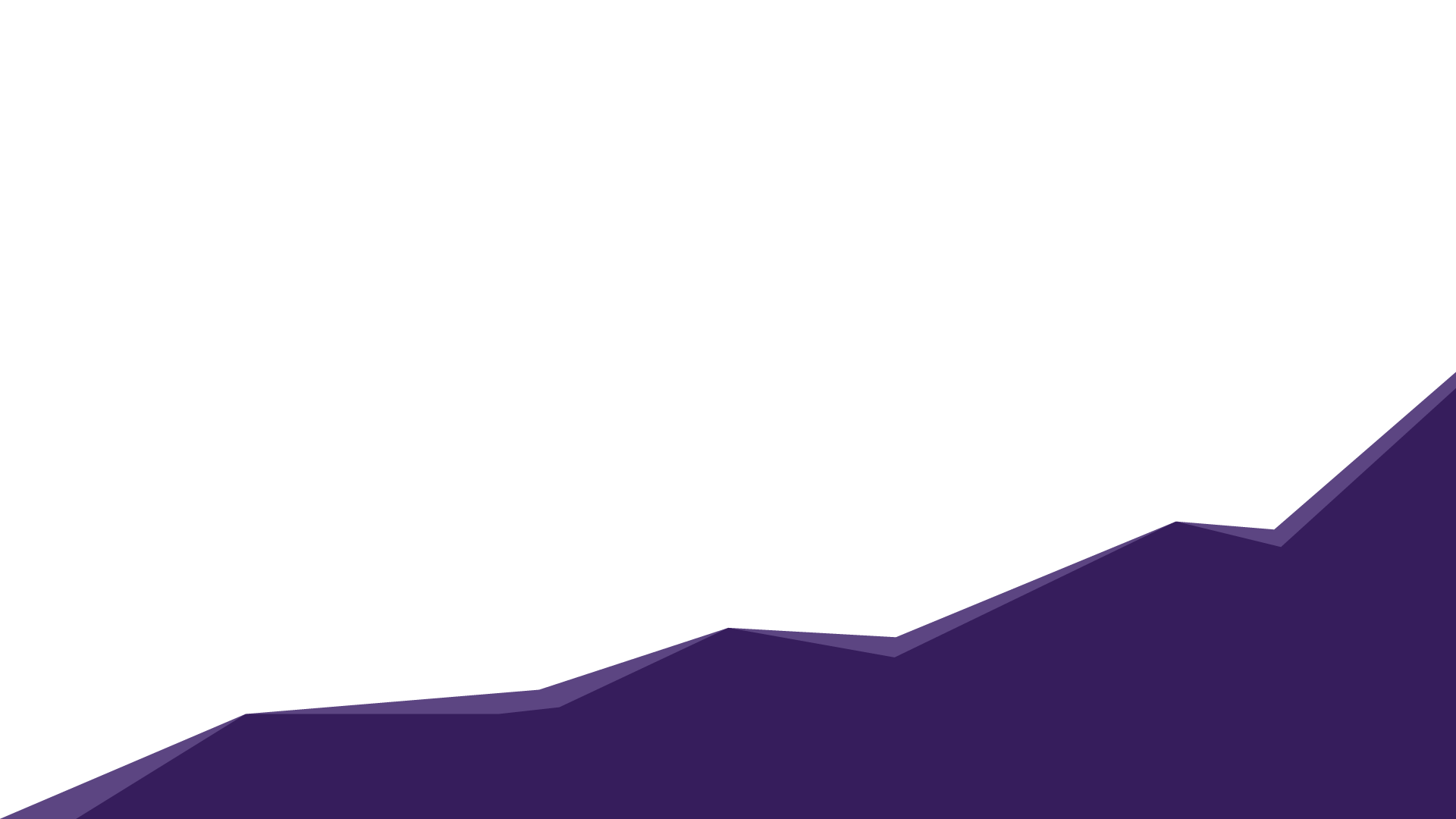 Unclear strategy 
Undefined goals, missing value focus
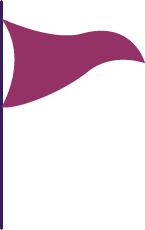 Unclear strategy
Customer story
Implementation project kicked off was being worked on for a few months. 
At some point, it was clear that the overall delivery approach did not align with the goal of the program. 
The main reason for failure was that the program strategy was unclear.
Key decision (not in control of the program) did not align with the overall project goal.
Project execution with timeline and budget not aligned with strategy.
Define a clear strategy on the reasons for the program initiative.
Key to understanding the value drivers.
Create a business case to evaluate the key deliveries and the benefits they bring. 
Define what the program needs to focus on to achieve the set-out goals.
It will help guide the program on decisions, scope etc.
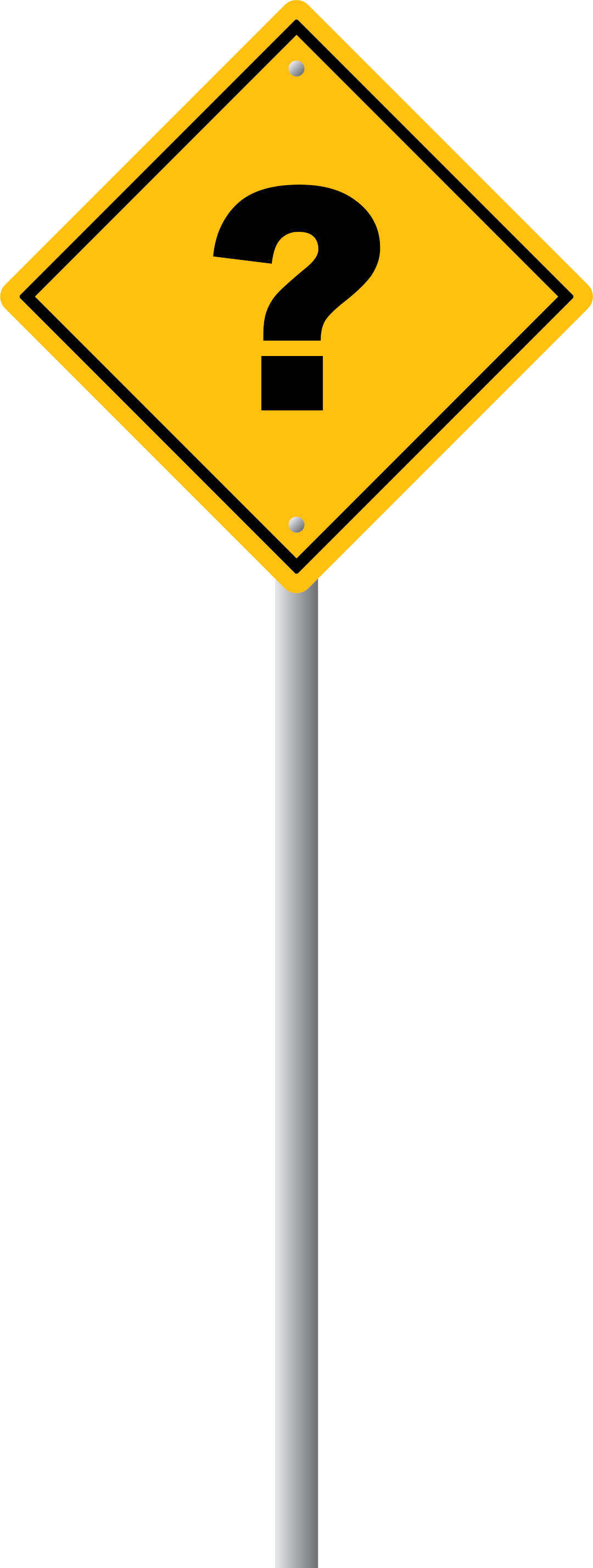 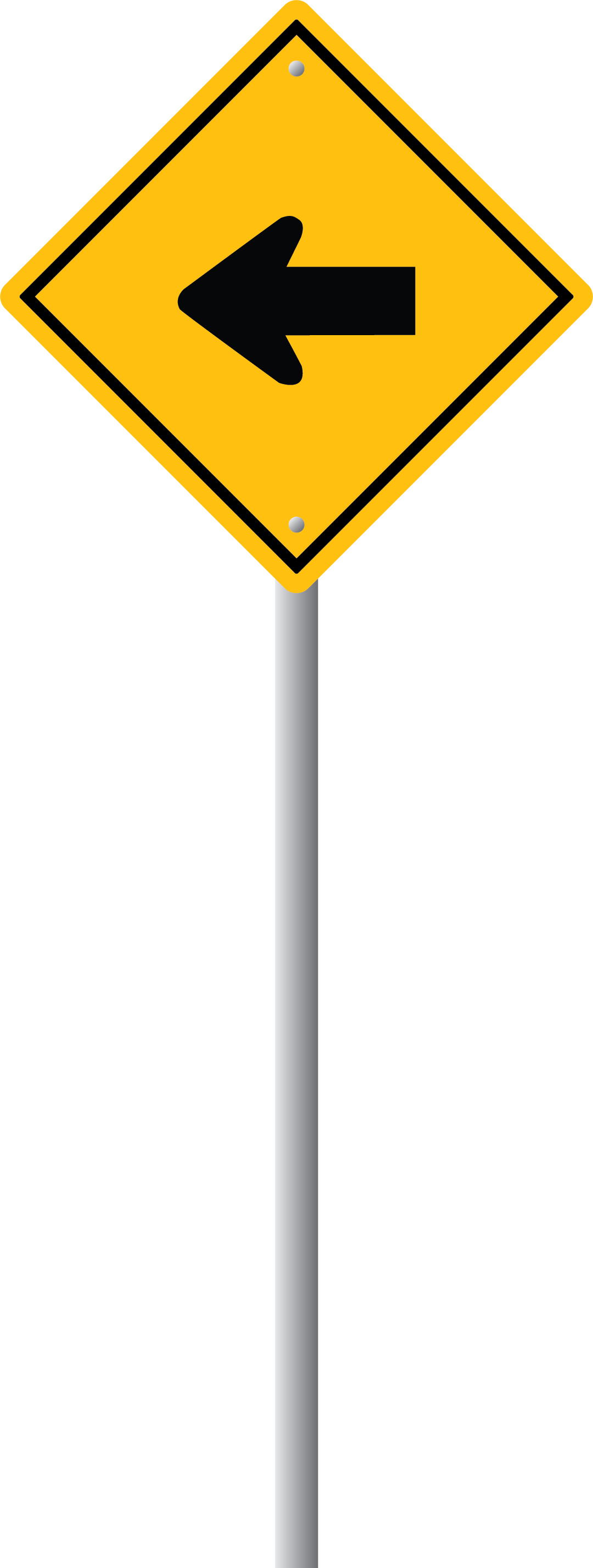 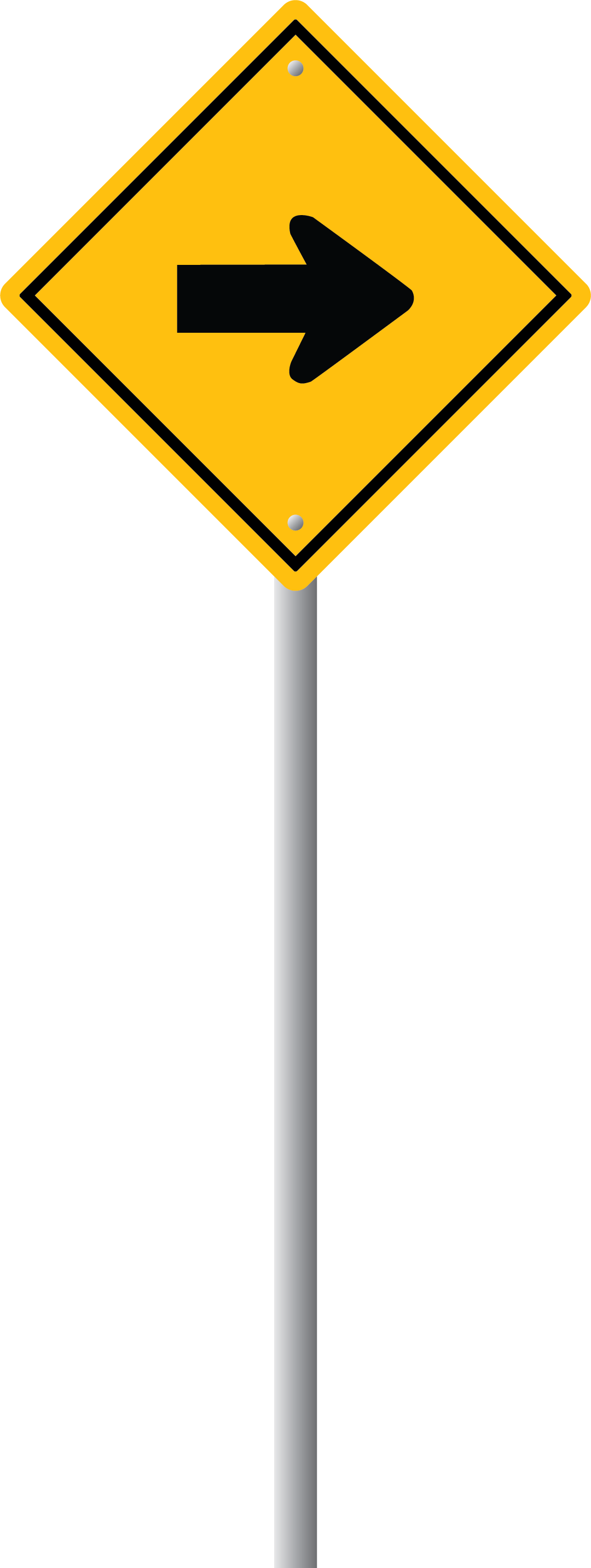 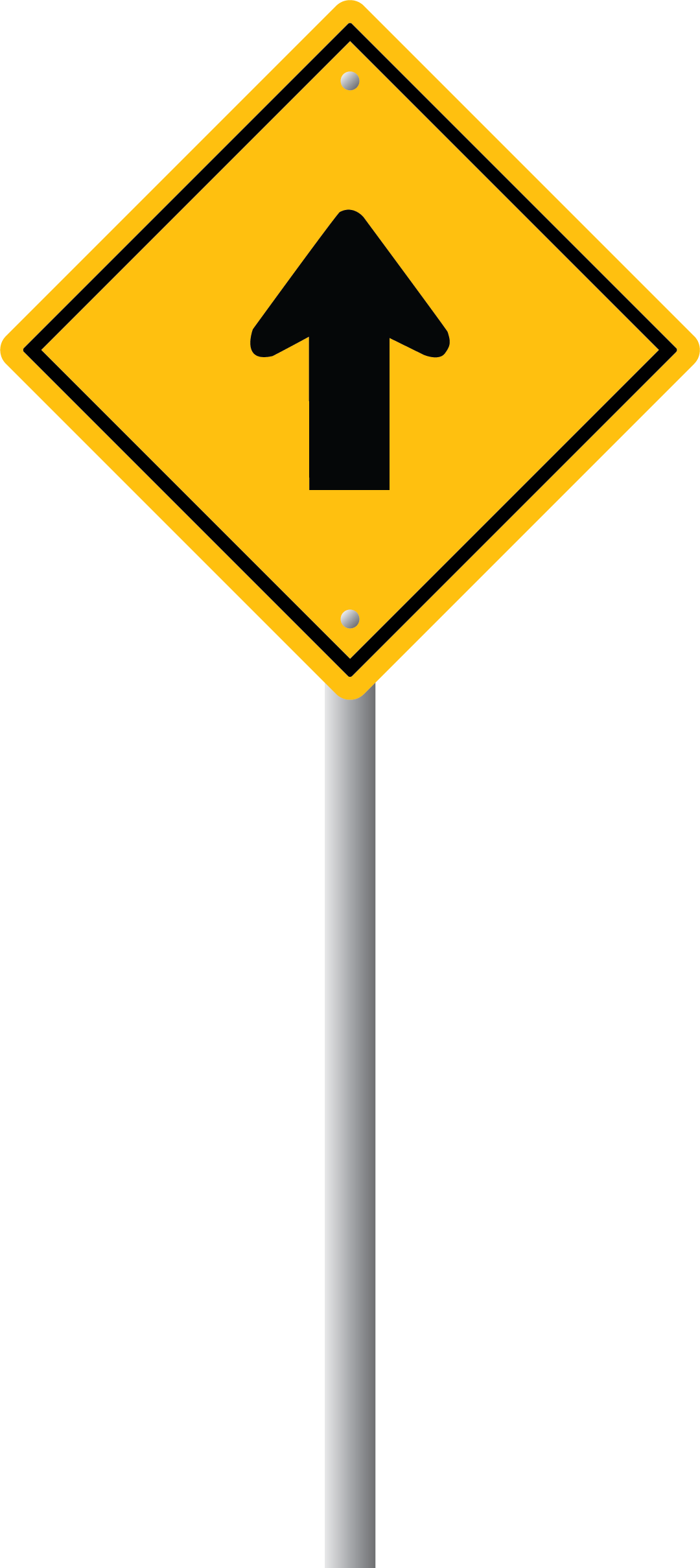 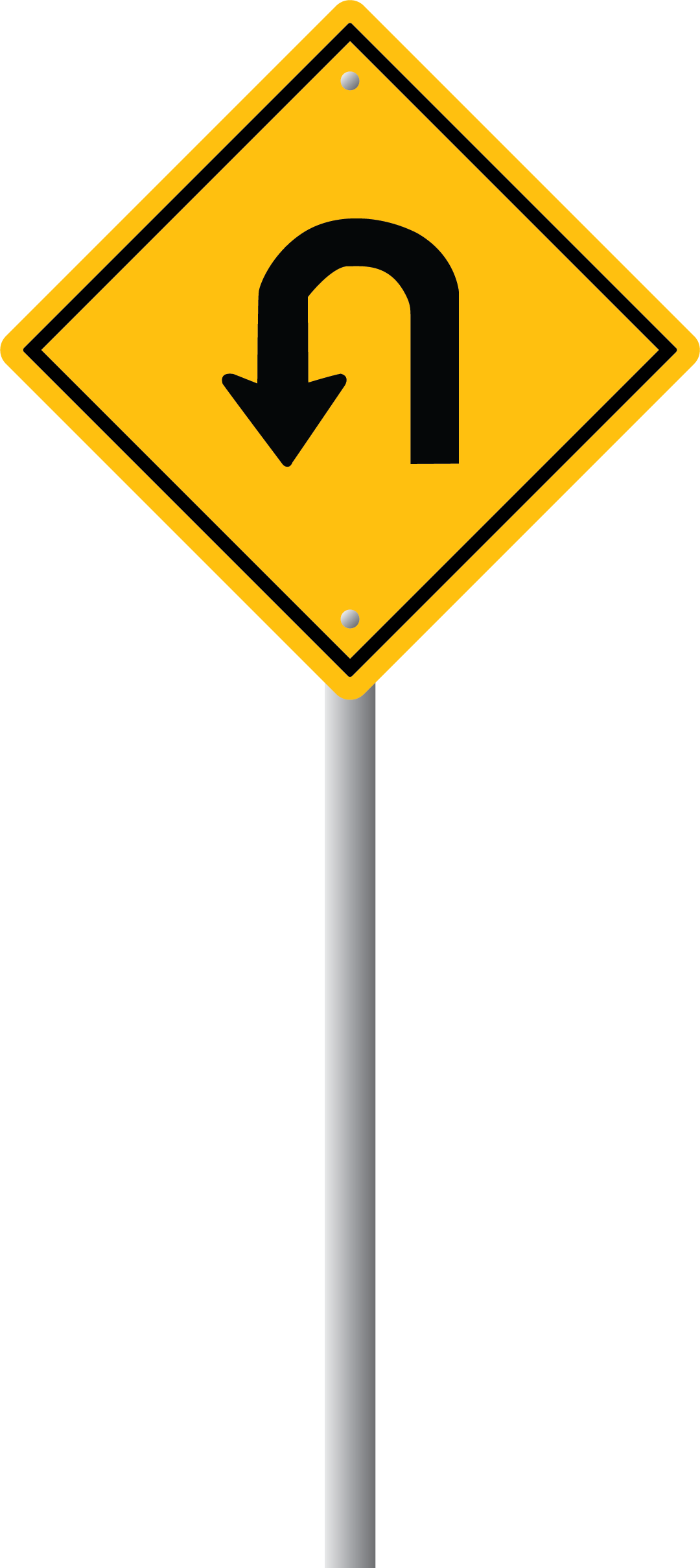 What challenges do we face?
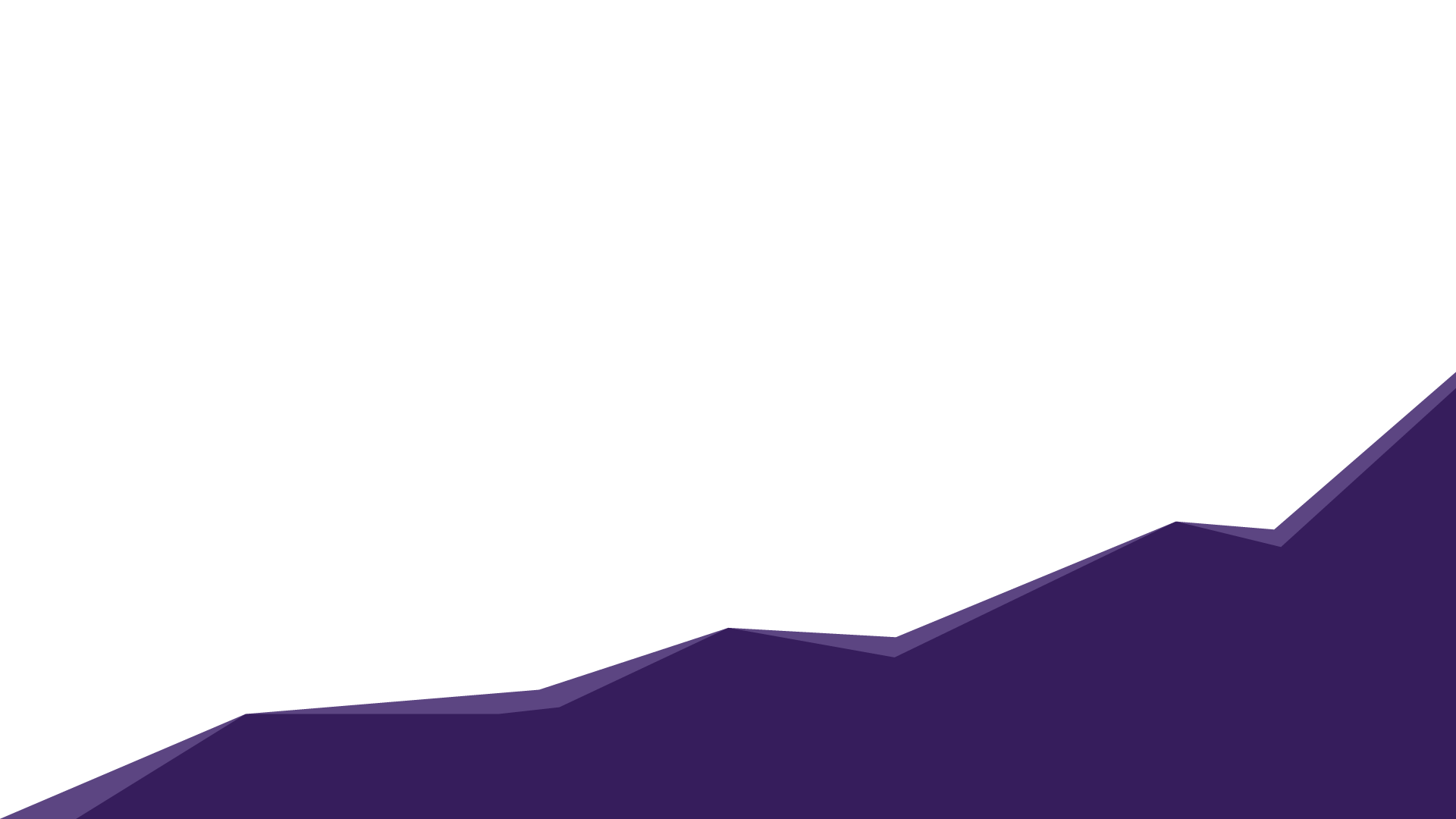 Management disappearance 
Sales to execution
Unclear strategy 
Undefined goals, missing value focus
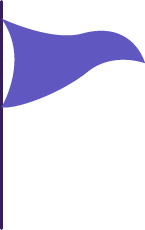 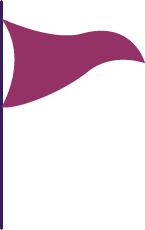 Customer story
Project kicked off with management involved as well as key users that had been given certain responsibilities on different areas.
The leadership team followed the program through the whole process and communicated the strategy and vision regularly at project meetings.
Decisions on feature and functionality priorities were taken fast.
Management reduced the risk of end-user resistance to system change by involving them early on.
This resulted in a successful implementation and go-live without any onsite work.
Management disappearance
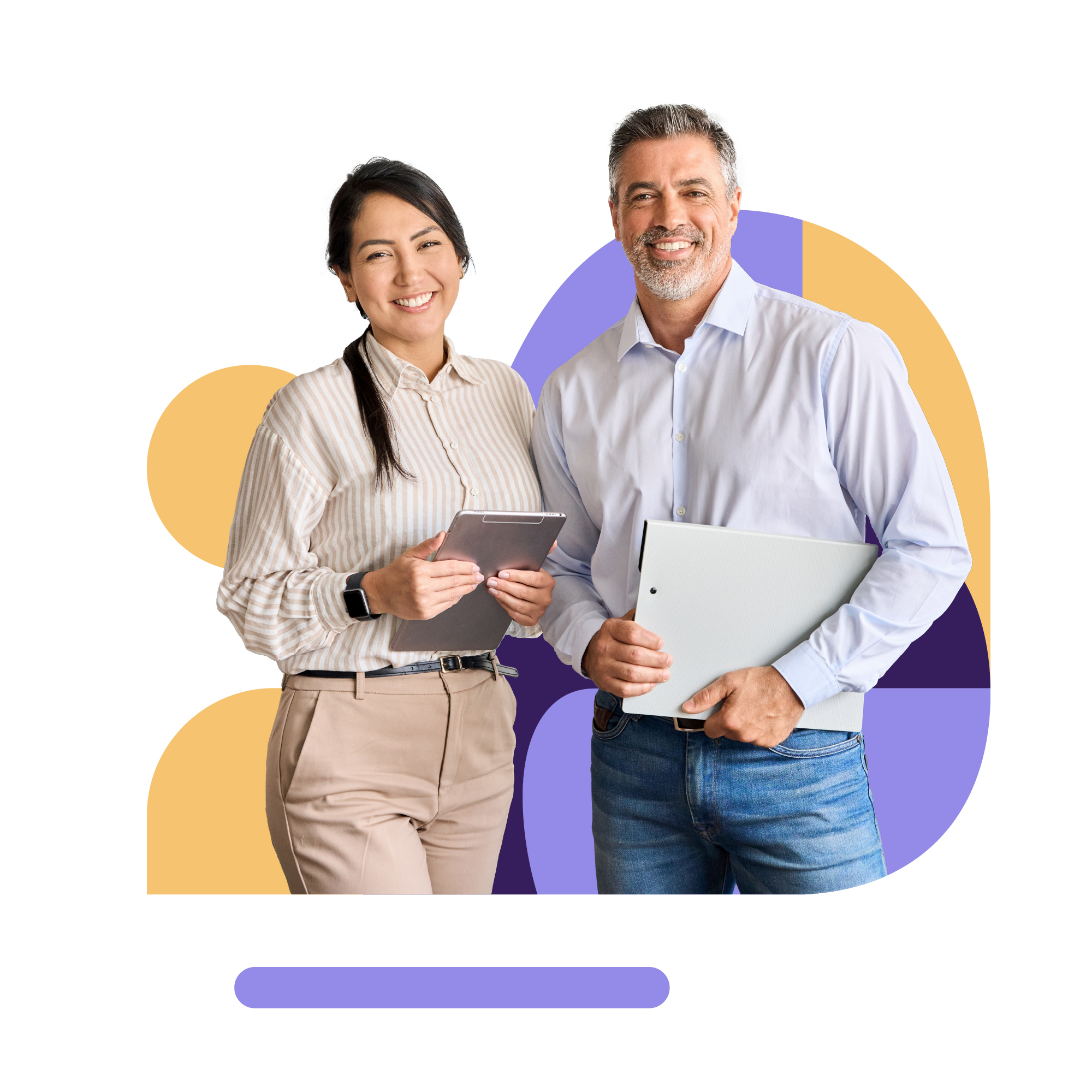 Communicate to the customer the importance of management support throughout the program delivery 
Make sure they understand the benefits:
Strategic alignment
Securing budget & resources
Faster decision making
User adoption and buy-in
Encourages ownership
Risk mitigation
Continuous improvement and feedback loop
What challenges do we face?
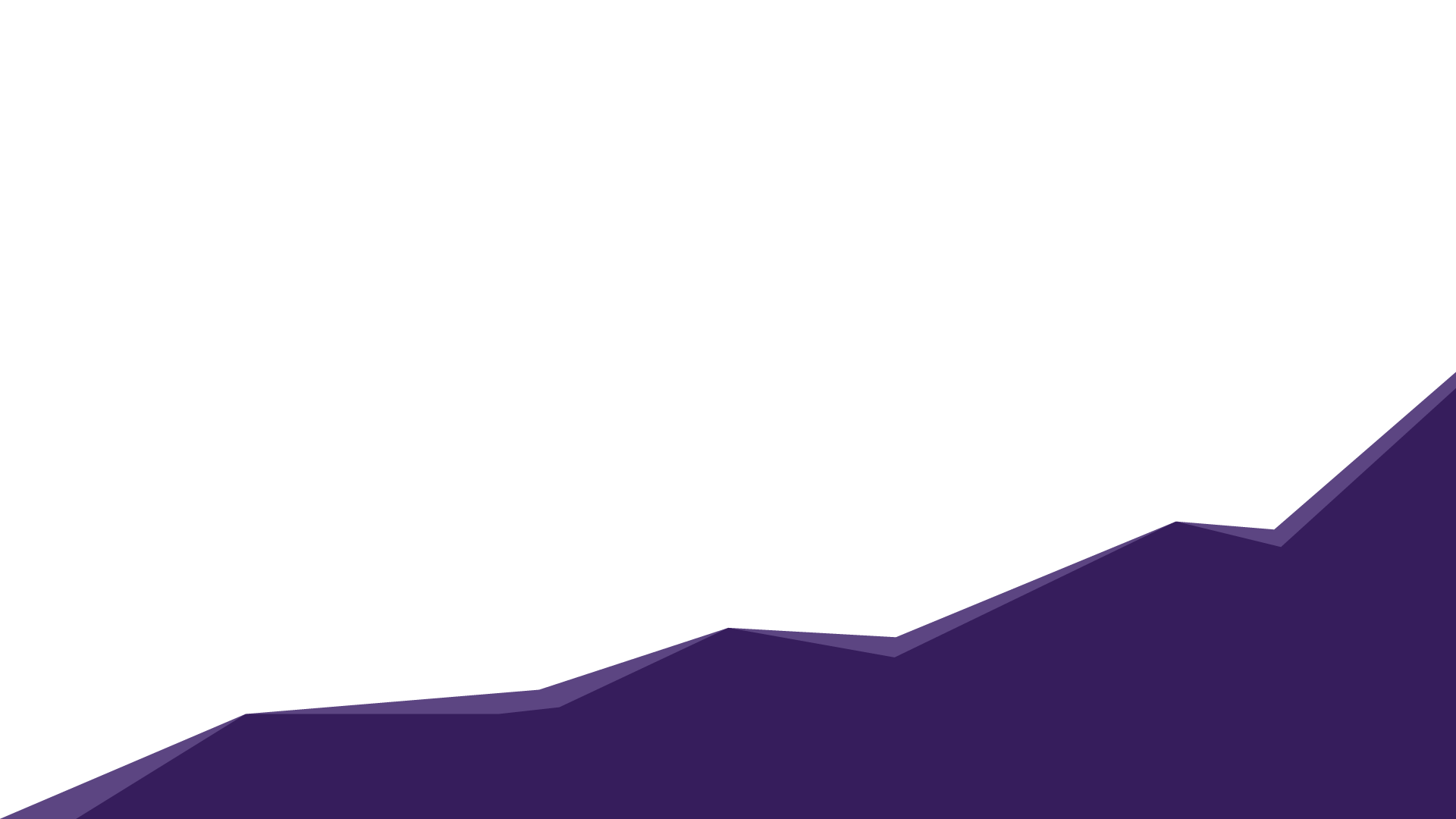 No change management 
Missing acceptance of new solution
Management disappearance 
Sales to execution
Unclear strategy 
Undefined goals, missing value focus
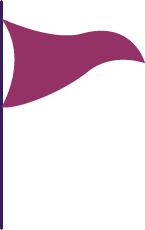 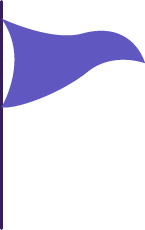 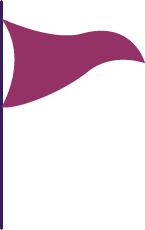 No business change management
Internal marketing of the project and solution
Explaining the strategy and long-term benefits
Managing expectations
Customer story
Stena Line, Sweden 
Program Manager started stakeholder meetings by reminding the internal and external team members of: 
Why there was a need for new solution.
What the program benefits were, and its defined goals. 
How the stakeholders would need to adjust to new ways of working in new solution.
That it would not be easy to go from custom made to standard solution.
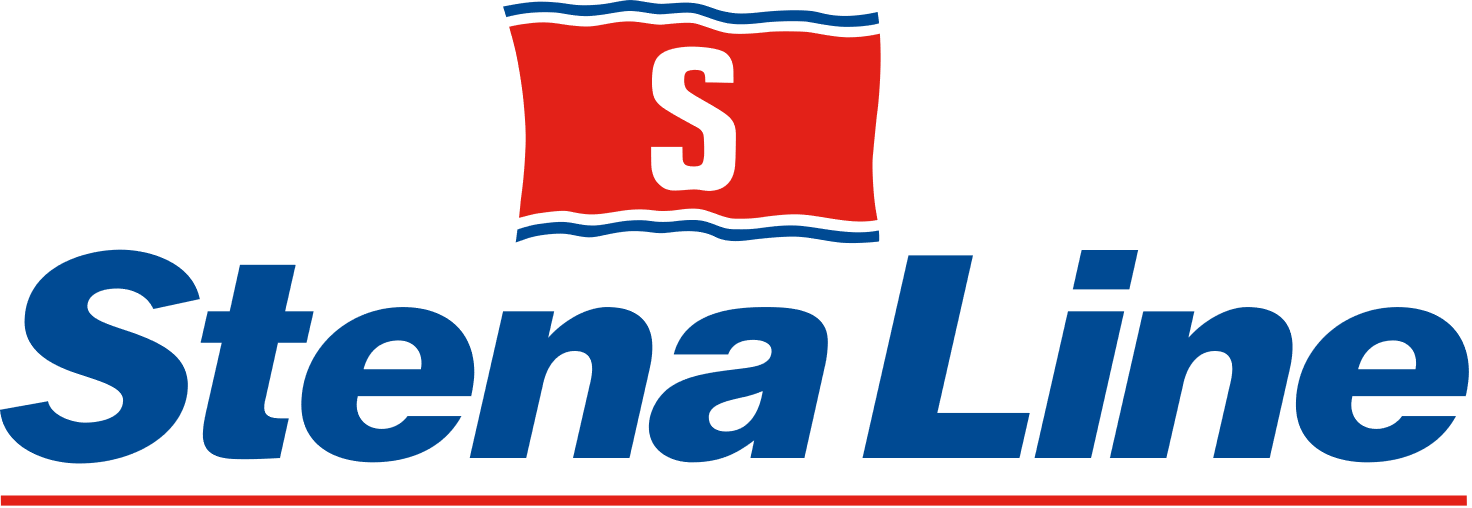 What challenges do we face?
Lack of ownership 
Allocation and workload underestimated
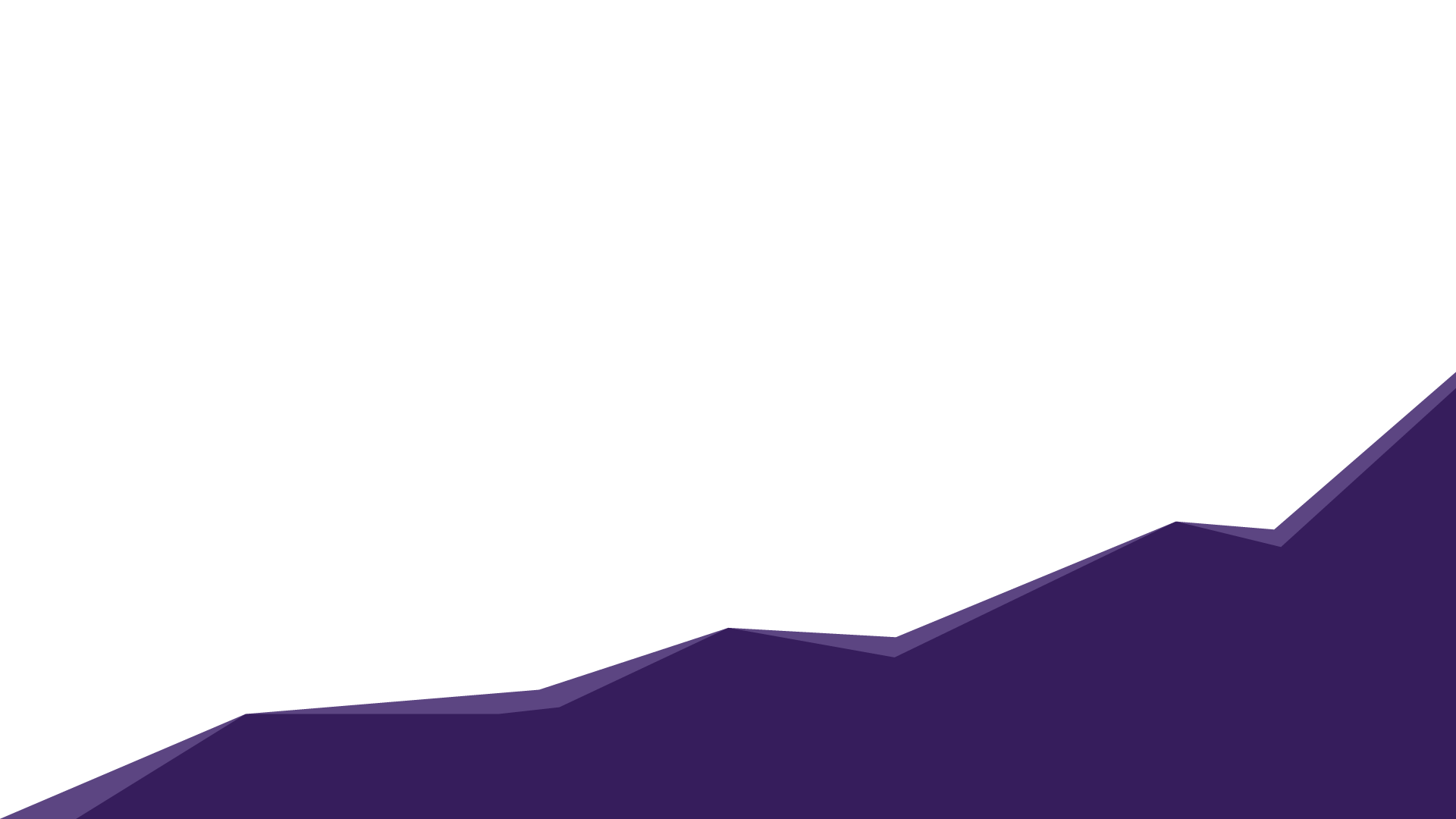 No change management 
Acceptance of new solution
Management disappearance 
Sales to execution
Unclear strategy 
Undefined goals, missing value focus
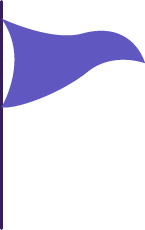 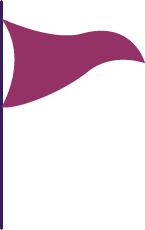 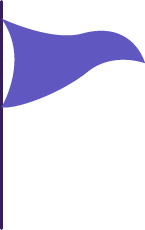 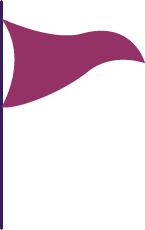 Lack of ownership
Engage users early
Define clear responsibilities
Establish ownership of specific tasks
Define product owner's and supporting roles
Responsibilities from both the vendor's and customer's side should be clear to everyone involved.
Communicate to the customer the need for key user capacity and allocation to the project.
Customer Story
Blue Lagoon, Iceland 
The customer assigned well defined responsibilities to certain IT and business team members, acting as product owners and key users. 
The main factors that contributed to the progress of project were:
Well defined area of responsibility within the project and internally towards key stakeholders.
Allocation of time for the project and hands on work of configuration and testing.
Ownership the solution configuration, features and customizations.
Resulted in great internal knowledge for a successful rollout, support and future maintenance of the solution
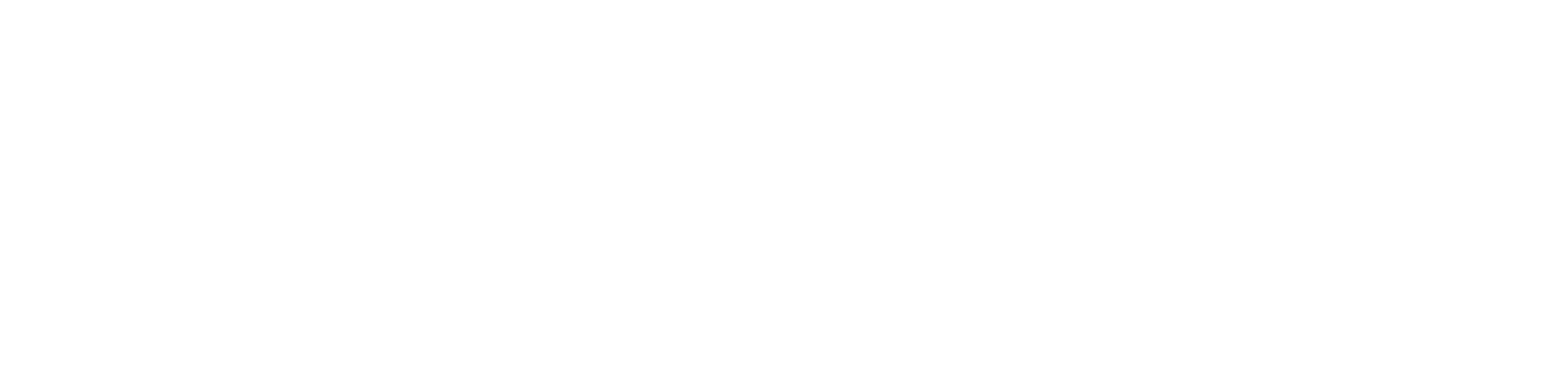 What challenges do we face?
Siloed organisations  
Unclear requirements and internal politics
Lack of ownership 
Allocation and workload underestimated
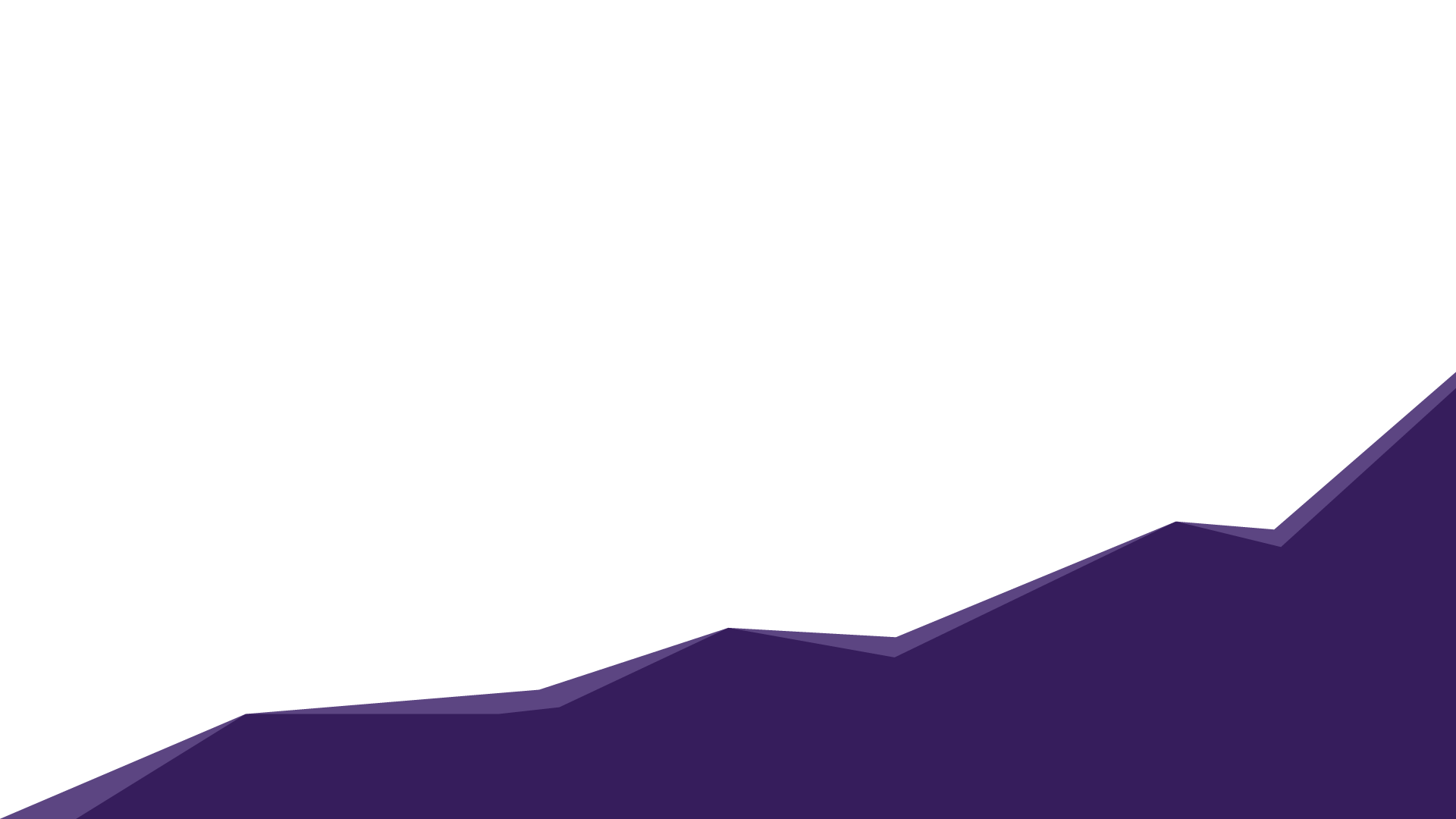 No change management 
Acceptance of new solution
Management disappearance 
Sales to execution
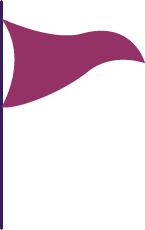 Unclear strategy 
Undefined goals, missing value focus
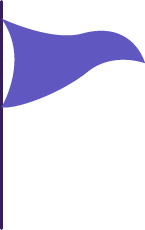 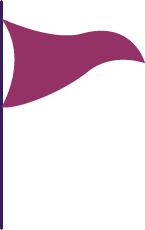 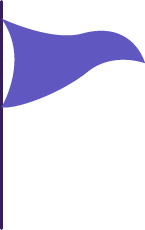 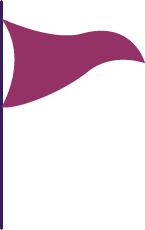 Organizations silos
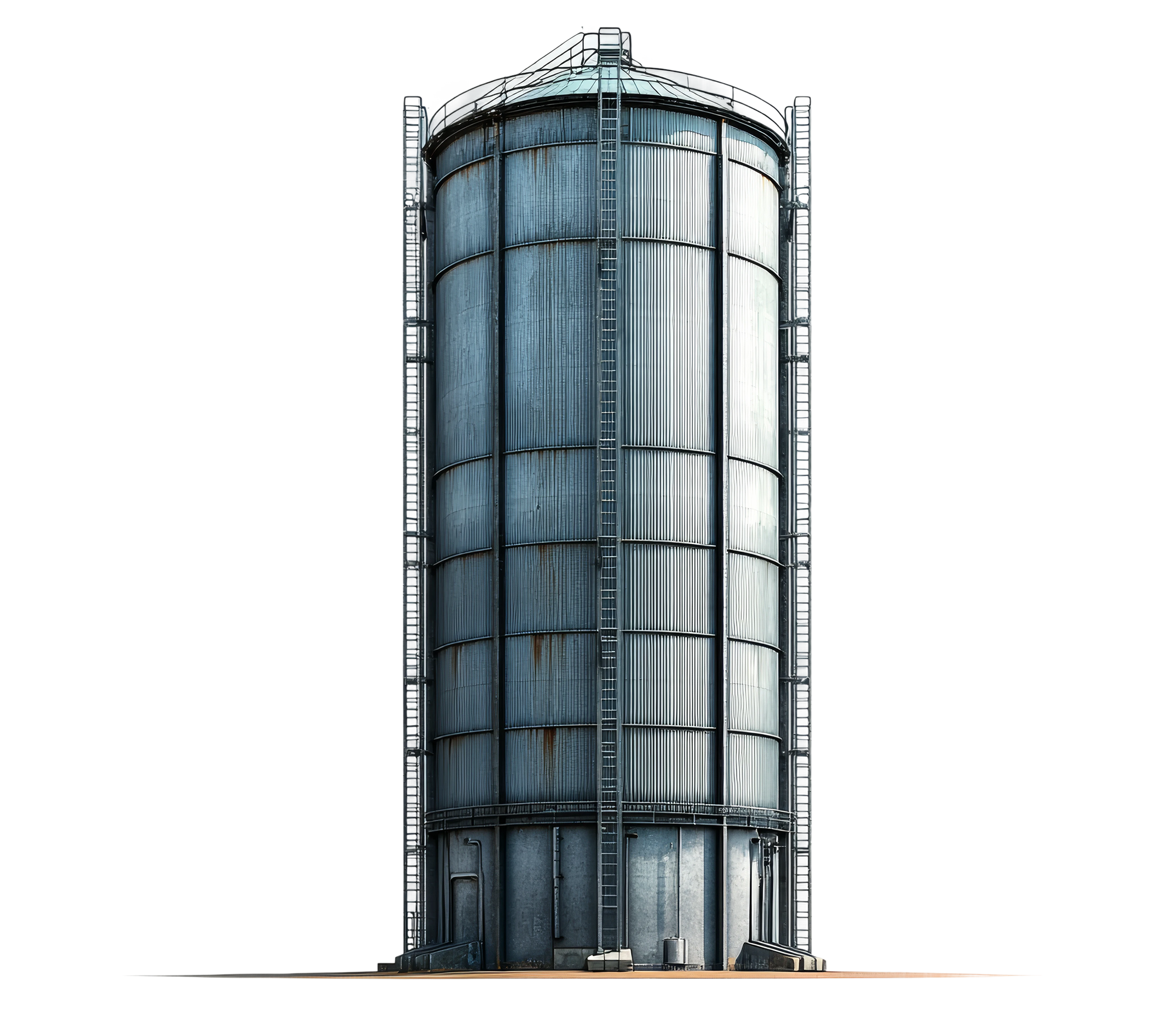 Need to break down internal organizations structure. 
Customer needs to understand that a program of this size needs to be owned by Business teams, not only IT teams. 
Leadership team needs to mitigate internal politics from the project to ensure delivery.
Customer story
An implementation team unable to progress and reach milestones because of internal politics and unclear prioritization of tasks. 
Improvements were made with following actions: 
Customers leadership team internally defined the priorities. 
Key stakeholders from different departments/areas were allocated to the project.
Executive meetings on project progress included both leadership and project/delivery management members from both business and IT.
What challenges do we face?
Unrealistic
expectations
Unachievable budgets & timelines
Siloed organisations  
Unclear requirements and internal politics
Lack of ownership 
Allocation and workload underestimated
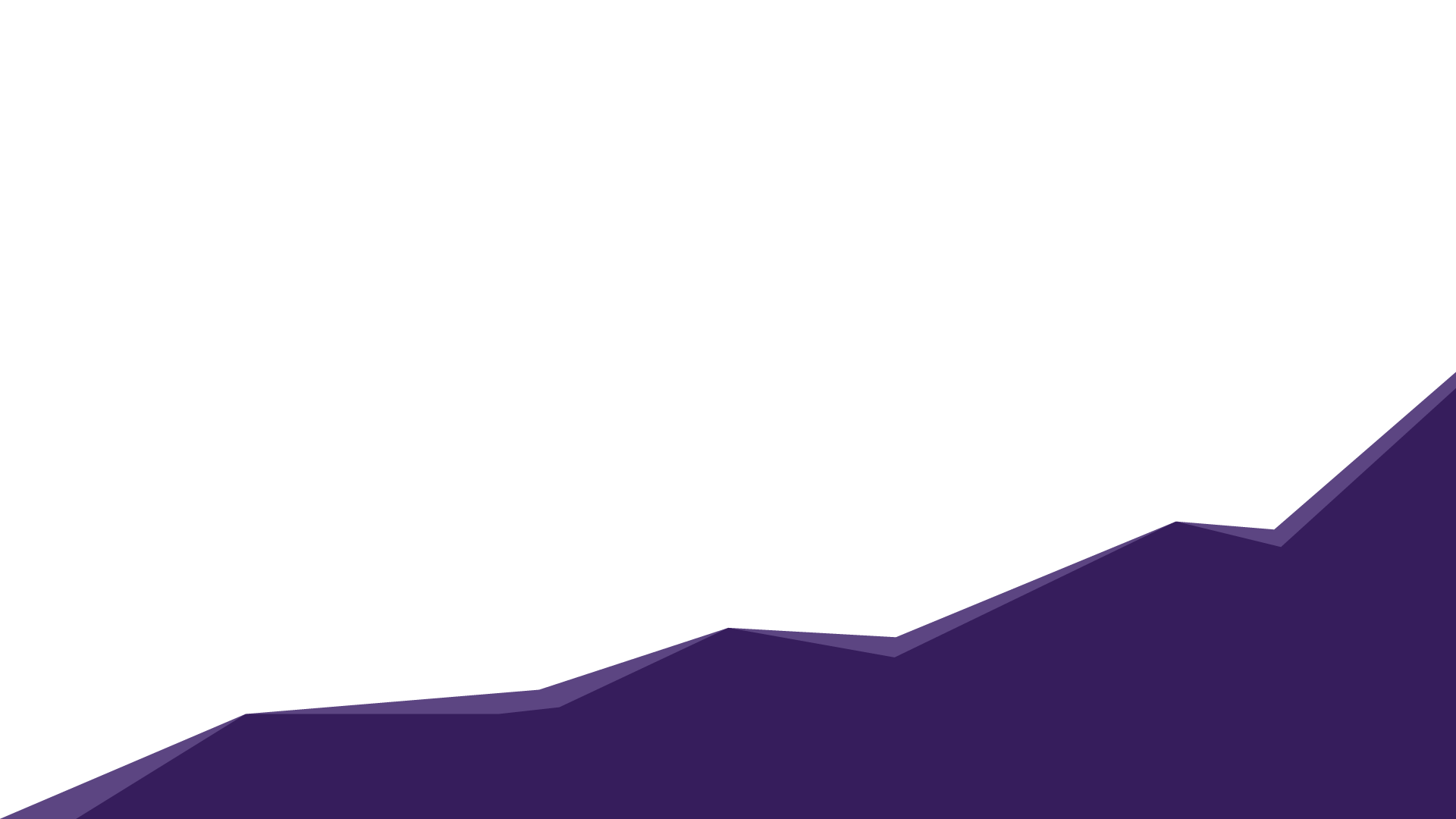 No change management 
Acceptance of new solution
Management disappearance 
Sales to execution
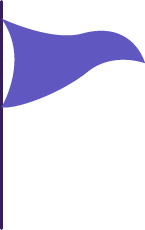 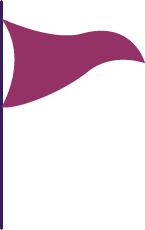 Unclear strategy 
Undefined goals, missing value focus
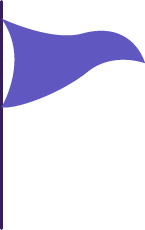 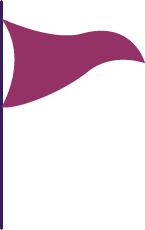 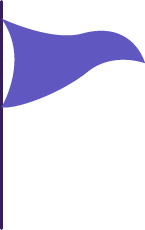 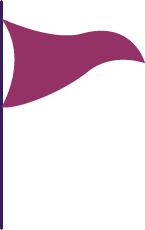 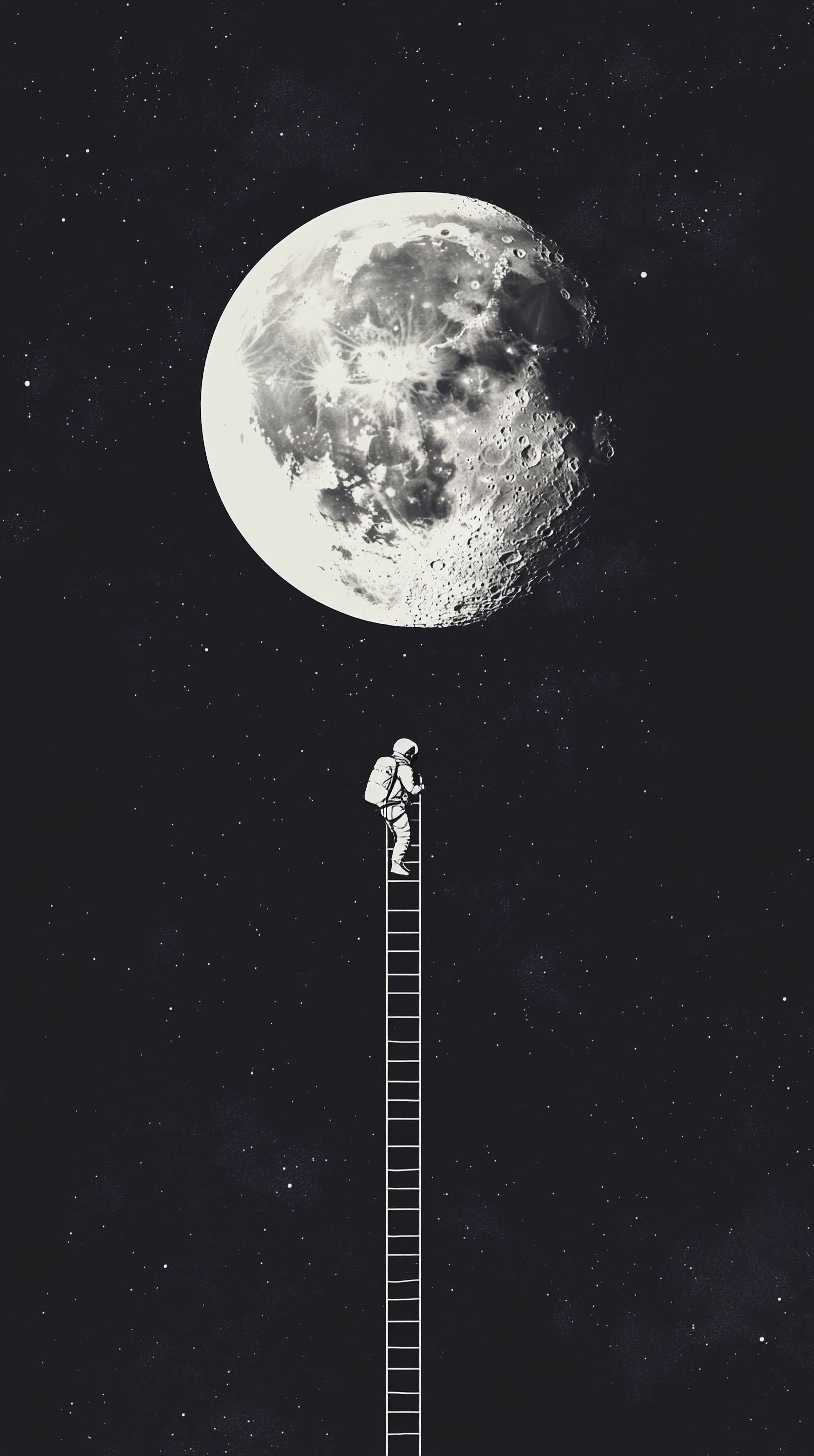 Unrealistic expectations
Set clear project scope & timeline
Decide on an MVP
Make sure the customer understands the impact of customizations
Educate customers on constraints
Technical, budget, time etc.
Use phased rollouts & agile methodology
Lego brick ideology
Allows feedback and adjustments
Regular project meetings with all stakeholders involved
Customer story
Project was kicked off with a defined scope and timeline on specific areas, some were left out as they were set to be all standard.
When those areas were to be configured, users complained that they did not fulfill expectations. Management then expected vendor to:
Solve the issue fast and without any extra cost.
Stick as much to standard as possible with minor tweaks, even if requirements were way out of standard functionality.
Expected consultants to know everything!
What challenges do we face?
Scope Creep 
Change management process
Unrealistic
expectations
Unachievable budgets & timelines
Siloed organisations  
Unclear requirements and internal politics
Lack of ownership 
Allocation and workload underestimated
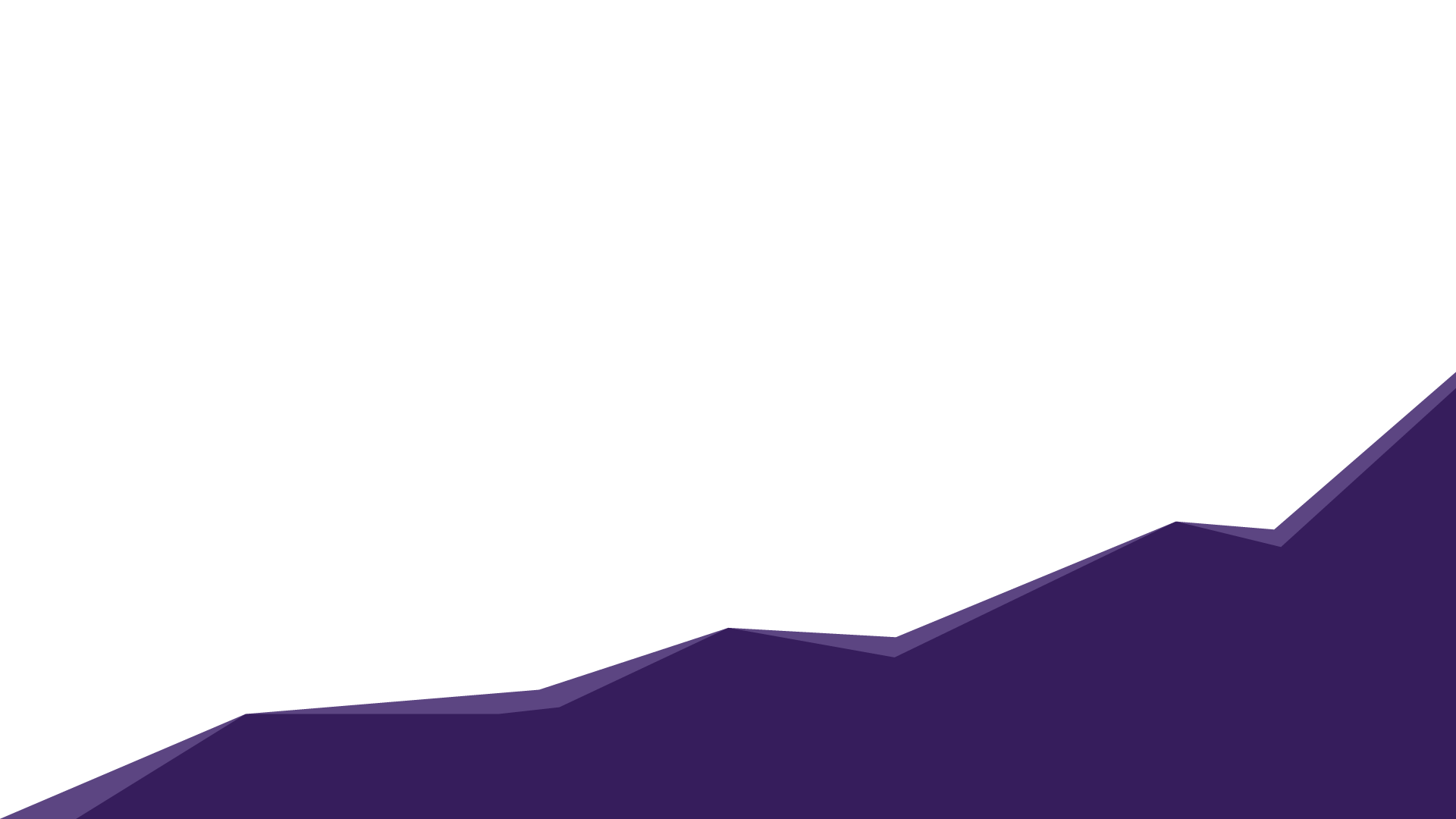 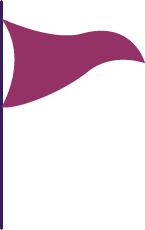 No change management 
Acceptance of new solution
Management disappearance 
Sales to execution
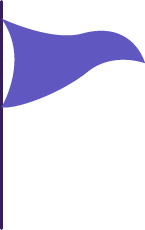 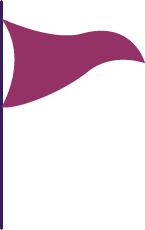 Unclear strategy 
Undefined goals, missing value focus
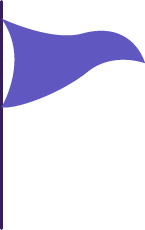 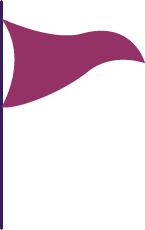 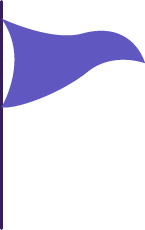 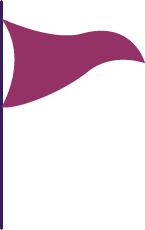 Scope Creep
Clear scope & get customer sign off
Implement clear change request process
Use agile and iterative development
Manage stakeholder expectations
Strong project governance
Prioritization
You get something but not everything
Communication
All stakeholders should be aligned on scope, progress, and constraints
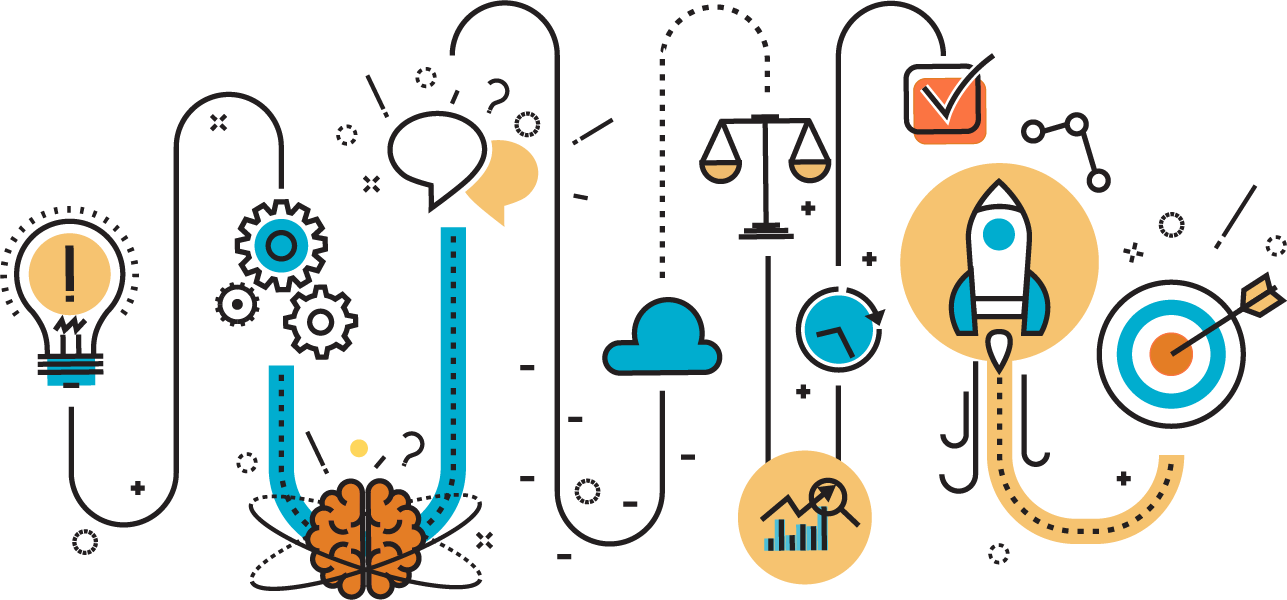 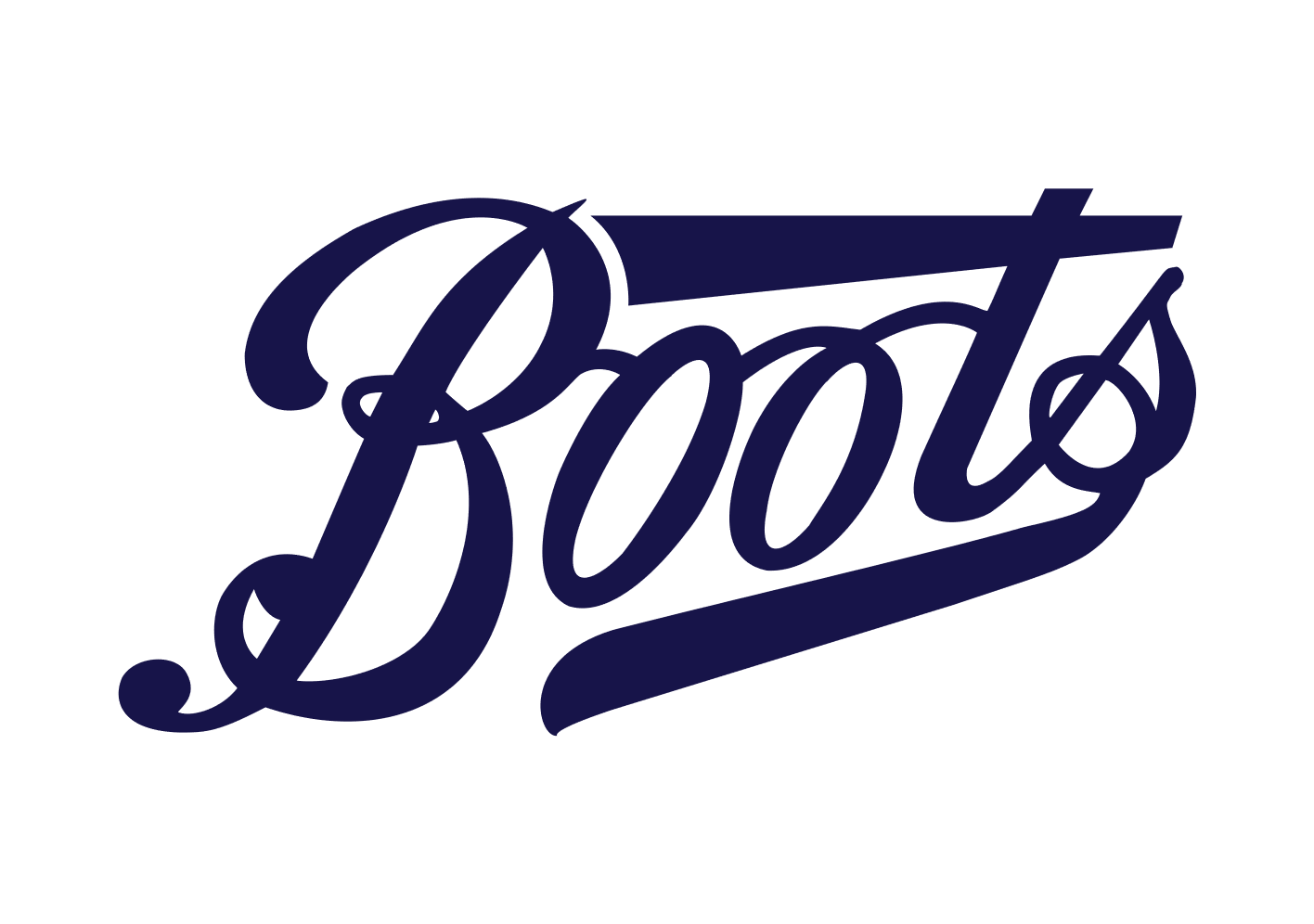 Customer story
Boots, Norway 
The leadership team defined a very clear strategy for the implementation and roll out phase of the project. 
It included a rule of not considering or accepting any change requests until a certain milestone had been reached.
Leadership team evaluated and understood the risk and that this strategy might affect the acceptance of the solution. 
Very clear process implemented to manage CR and backlog to ensure that decisions were followed through. 
Leadership communicated the strategy and reasons for this process.
What challenges do we face?
Ineffective communication
Internally and externally
Scope Creep 
Change management process
Unrealistic
expectations
Unachievable budgets & timelines
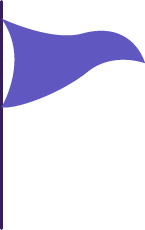 Siloed organisations  
Unclear requirements and internal politics
Lack of ownership 
Allocation and workload underestimated
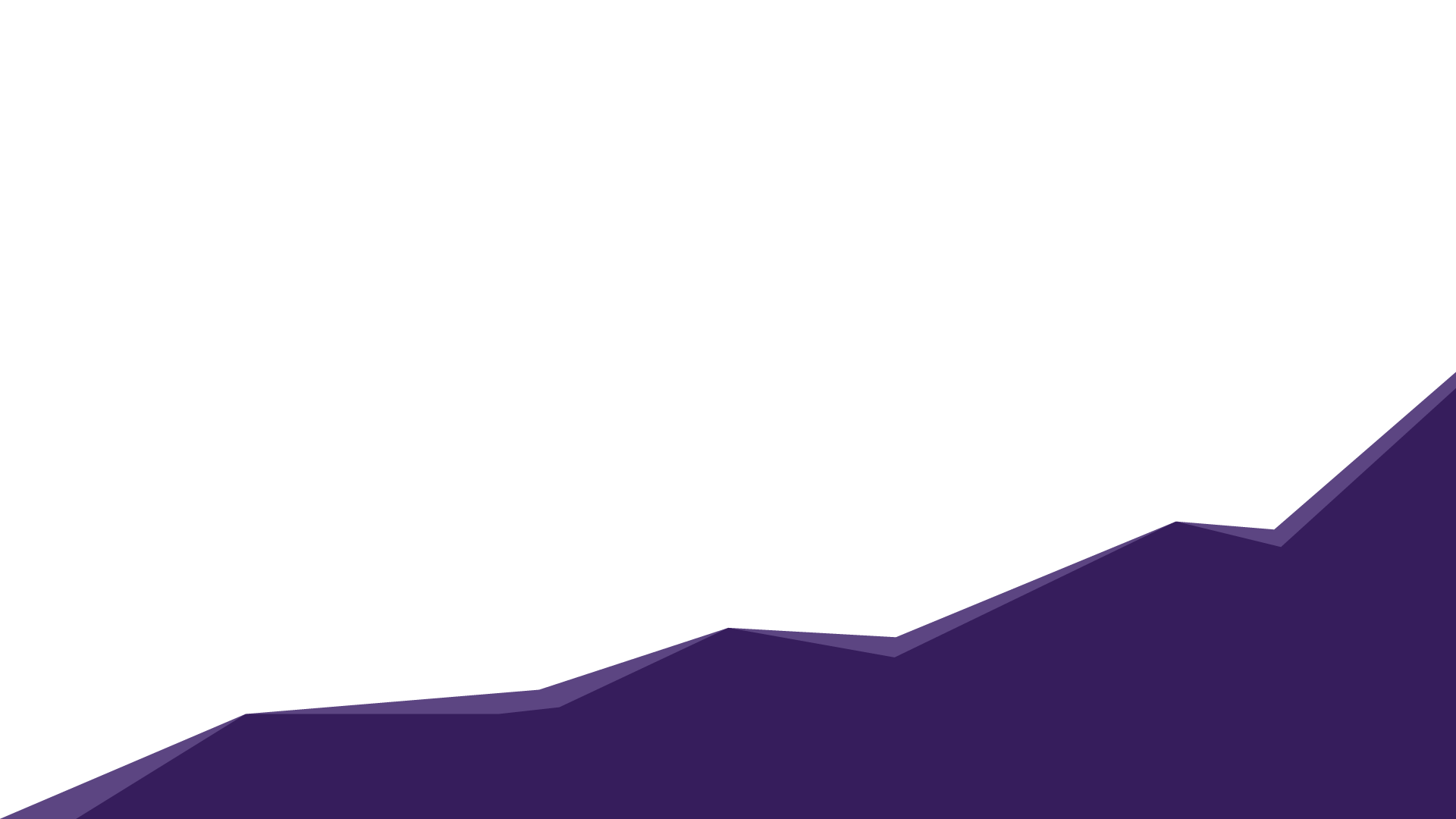 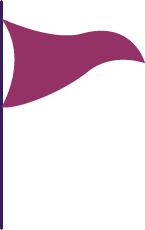 No change management 
Acceptance of new solution
Management disappearance 
Sales to execution
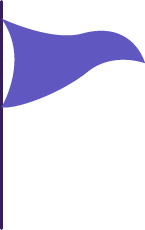 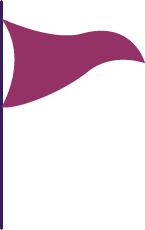 Unclear strategy 
Undefined goals, missing value focus
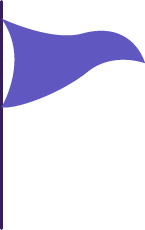 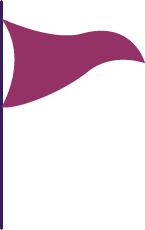 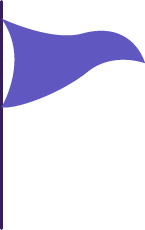 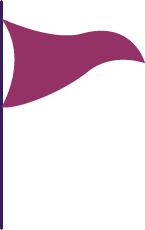 Ineffective communication
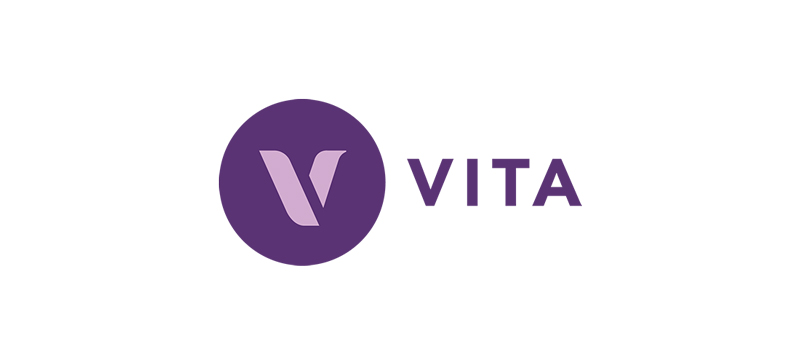 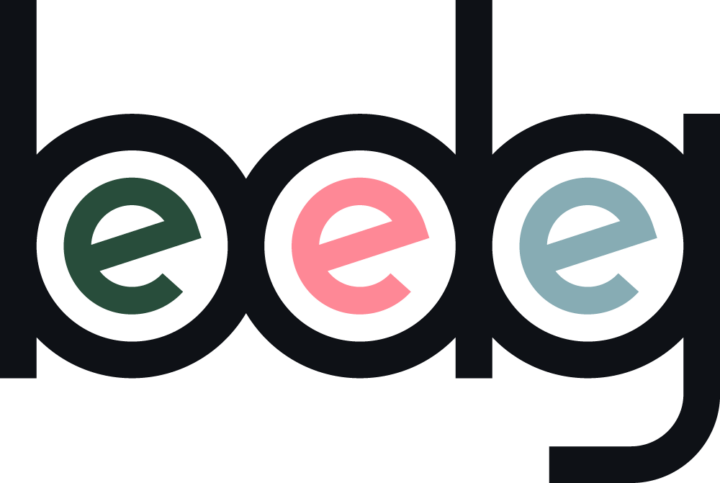 Customer story
Vita, Norway 
One team approach for vendor, partner and customer
The project benefitted from having clear goals and guidelines of way of working and communicating. 
The project team worked as one with the focus on the project success.
One team approach, one common goal, and way of working. 
Training and knowledge transfer internally to key users and wider audience.
What challenges do we face?
Ineffective communication
Internally and externally
Scope Creep 
Change management process
Unrealistic
expectations
Unachievable budgets & timelines
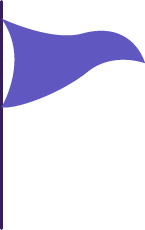 Siloed organisations  
Unclear requirements and internal politics
Lack of ownership 
Allocation and workload underestimated
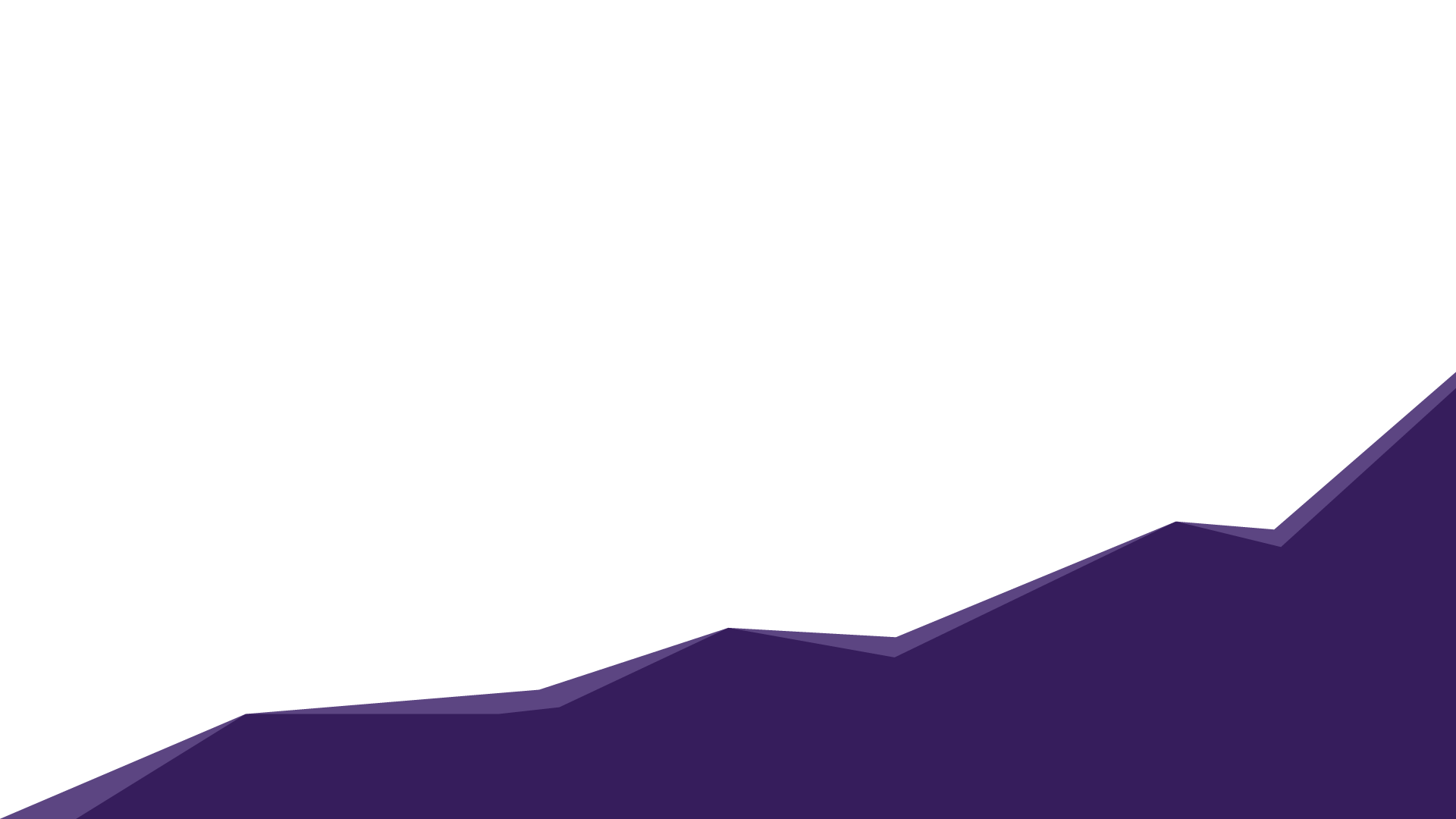 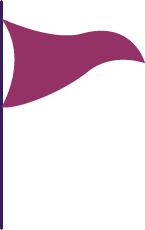 No change management 
Acceptance of new solution
Management disappearance 
Sales to execution
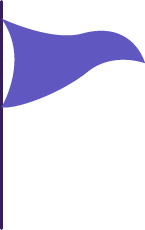 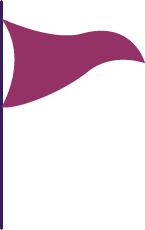 Unclear strategy 
Undefined goals, missing value focus
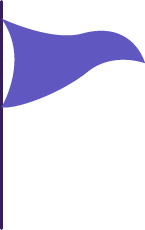 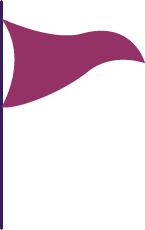 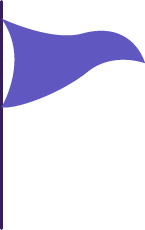 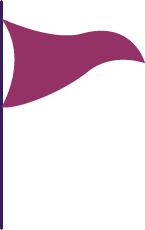 Technical tips
Adapt not adjust 
Limit customization and utilize standard offerings in solutions
Stay current on Saas 
Onboarding LS Central SaaS
CAP team
Contact your LS Retail regional team
Book a session on the partner portal
Update Service 
Tool to simplify the process of installing LS Retail's products and keeping them up-to-date.
Technical tips
Telemetry 
Advanced temetry to enable troubleshooting and support for the tenant
Easy, intuitive access to performance metrics
LS Retail Academy platform
Comprehensive learning experience with on-demand courses on LS Retail products
Available for partners and customers
Utilize consulting services 
LS Retail Consulting can give you the right support at the right time
Our aim is to increase the success of our partners and customers!
Extensive offering of services available to our partners.  
Extend your capabilities and ensure you have the knowledge, skills, and resources needed to succeed. 



How can we help you succeed?
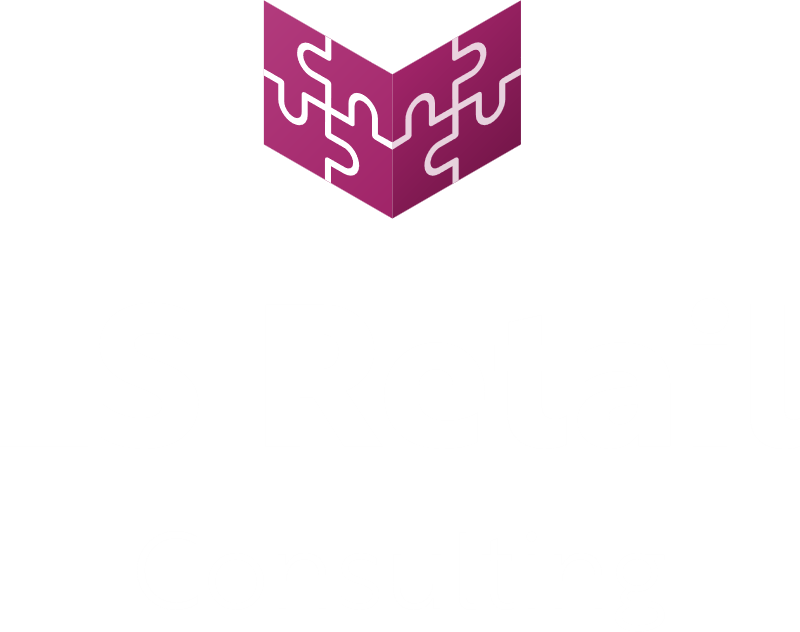